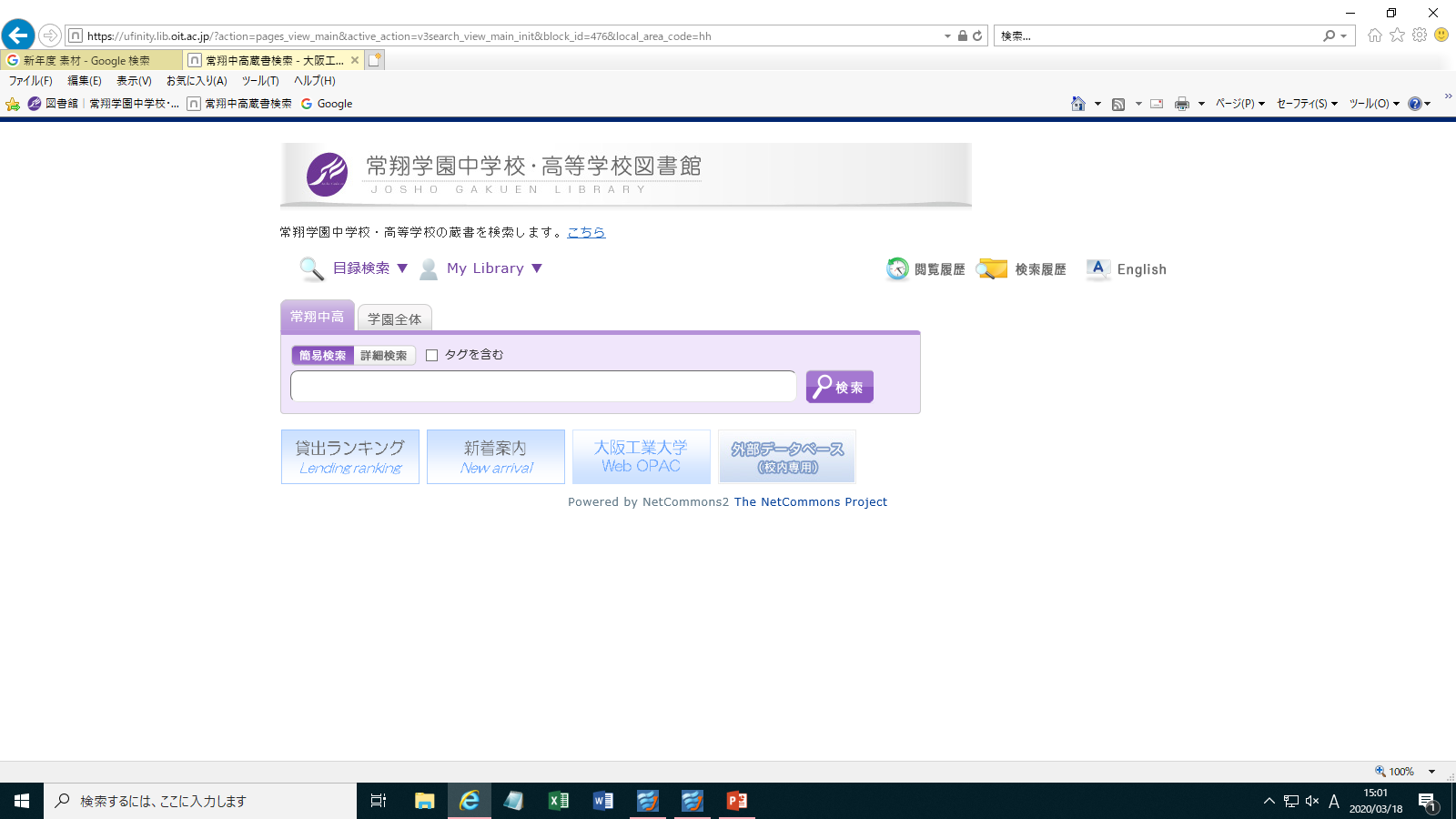 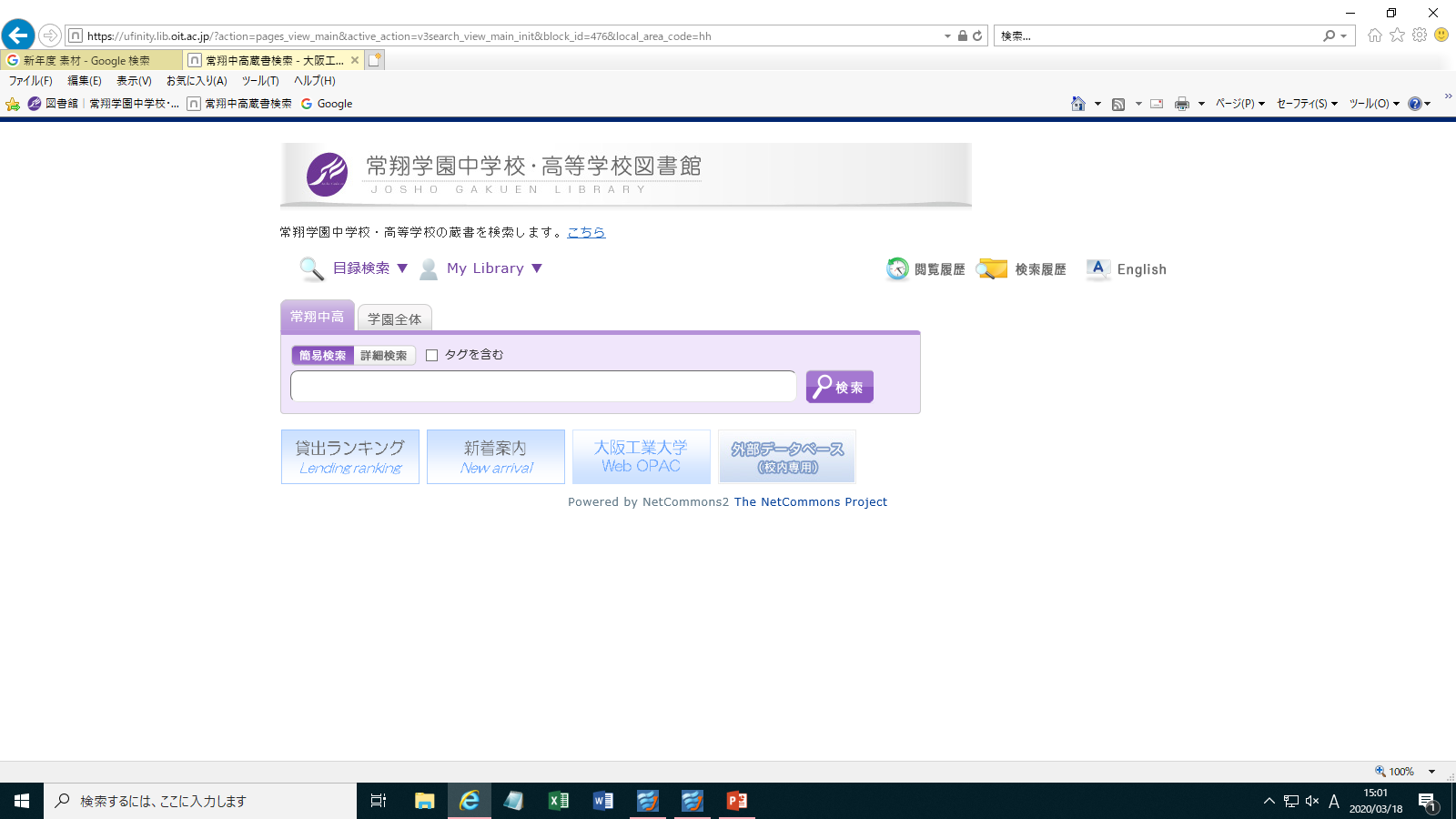 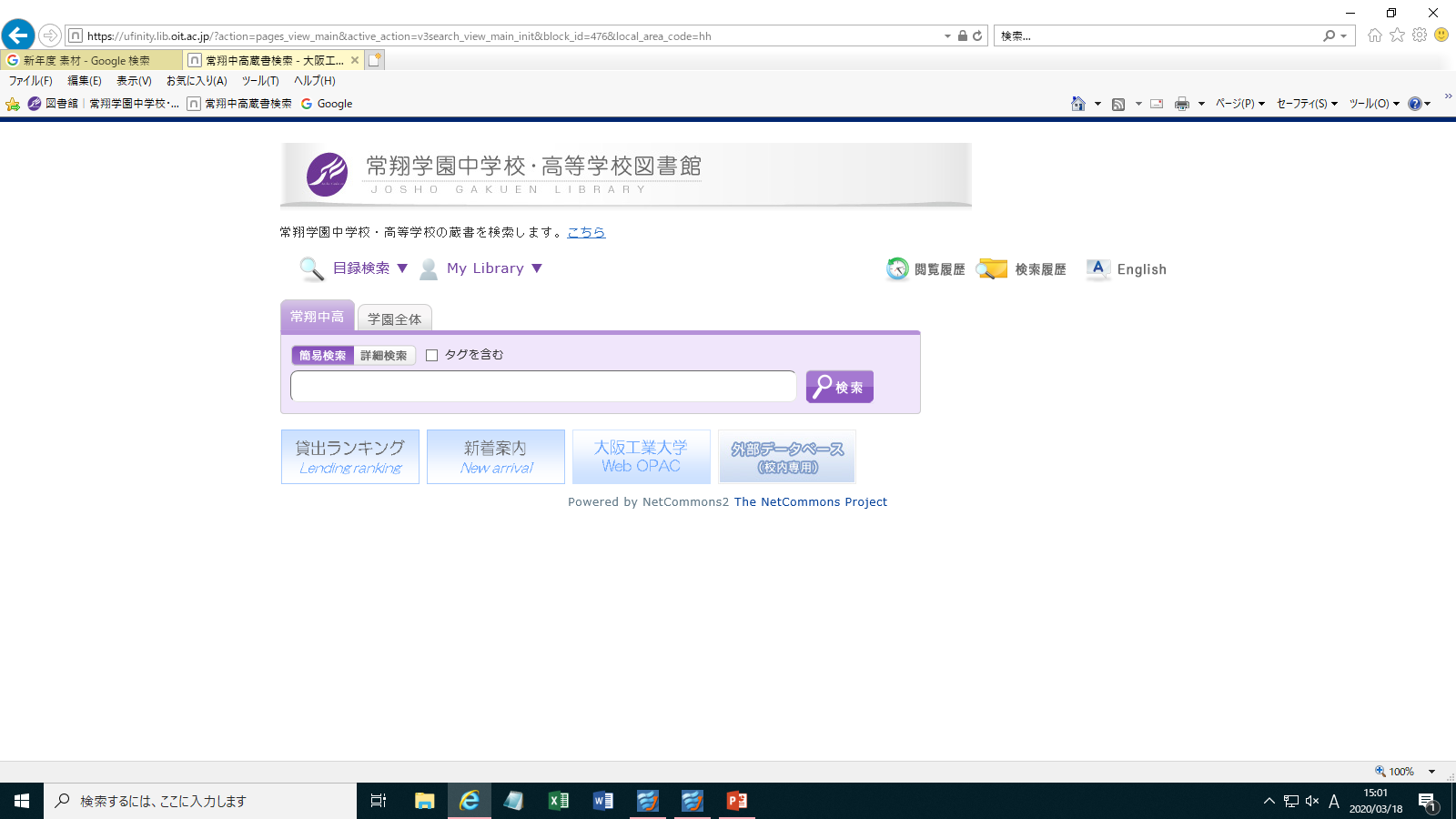 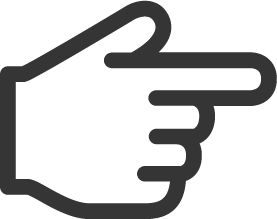 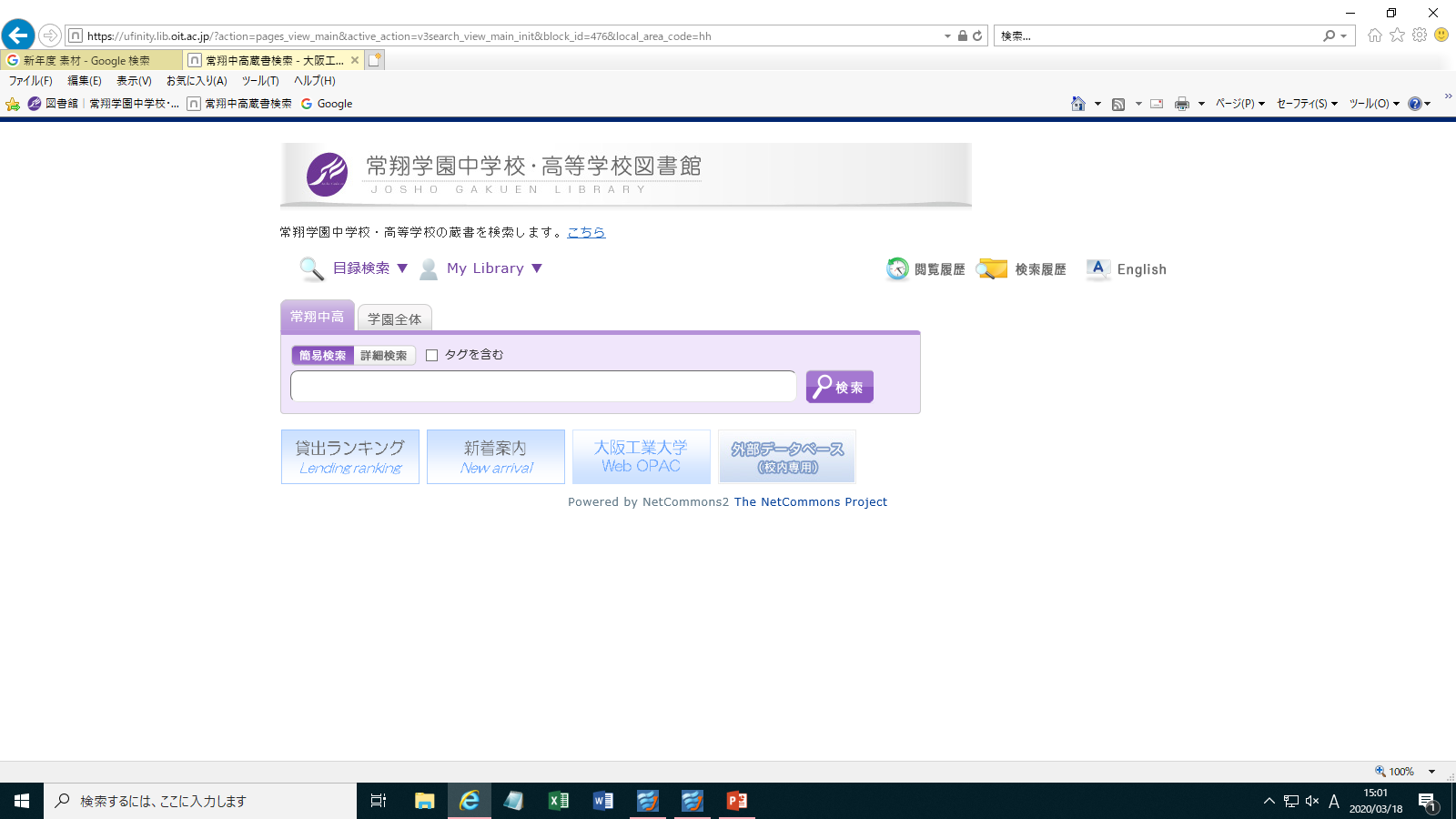 検索したい言葉を
入力します
走れメロス
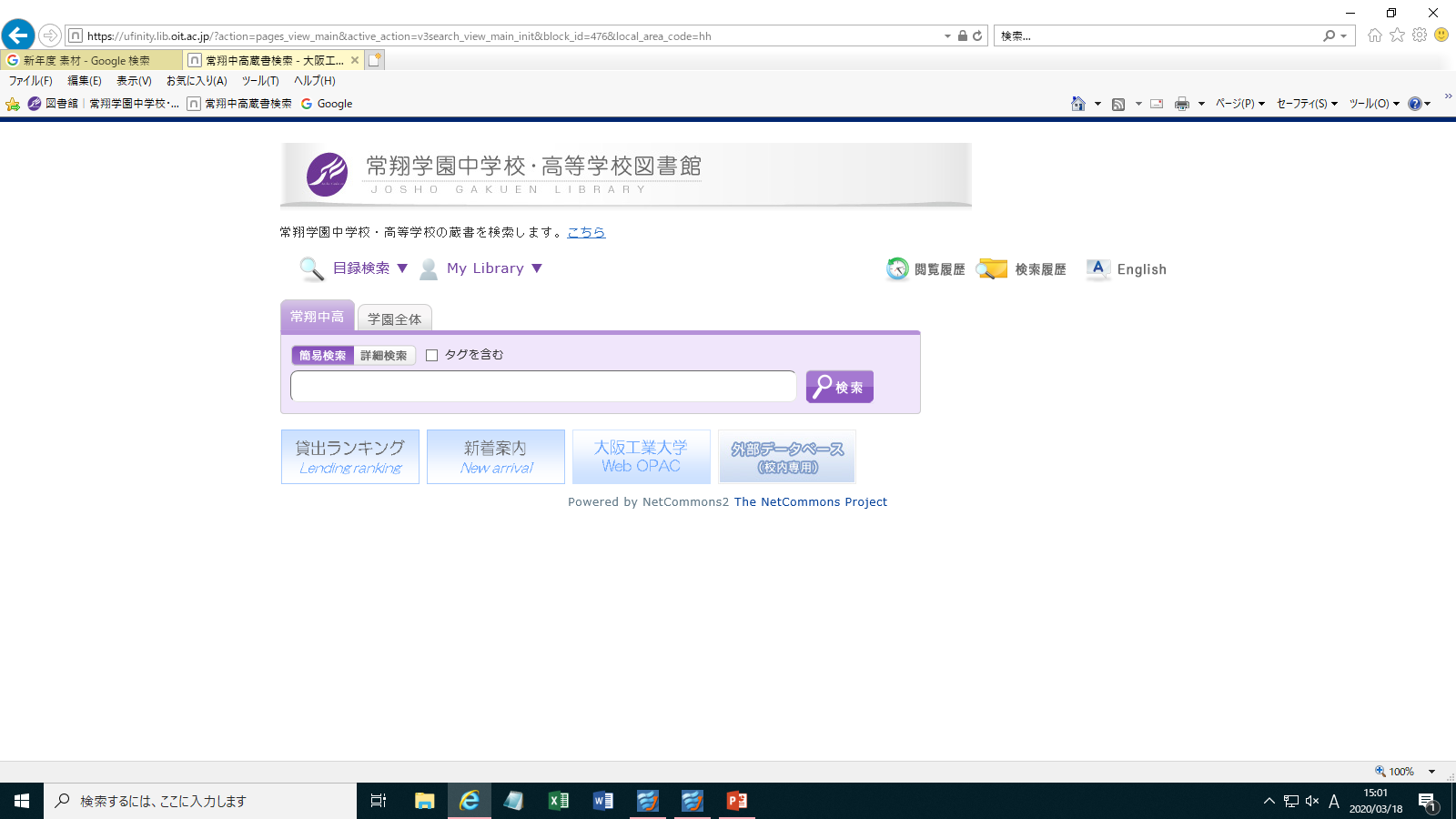 走れメロス
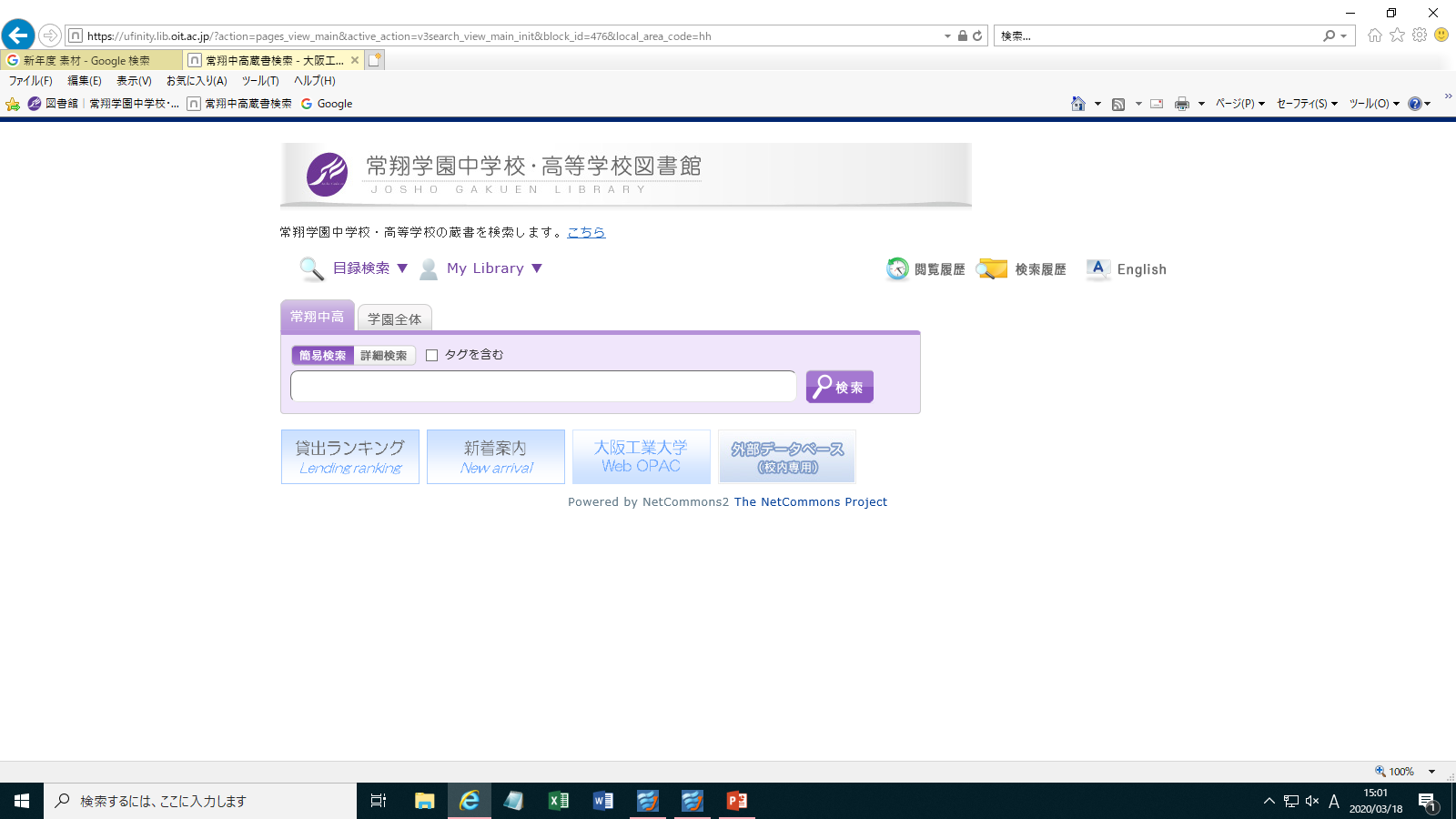 走れメロス
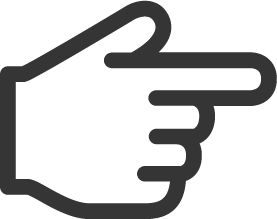 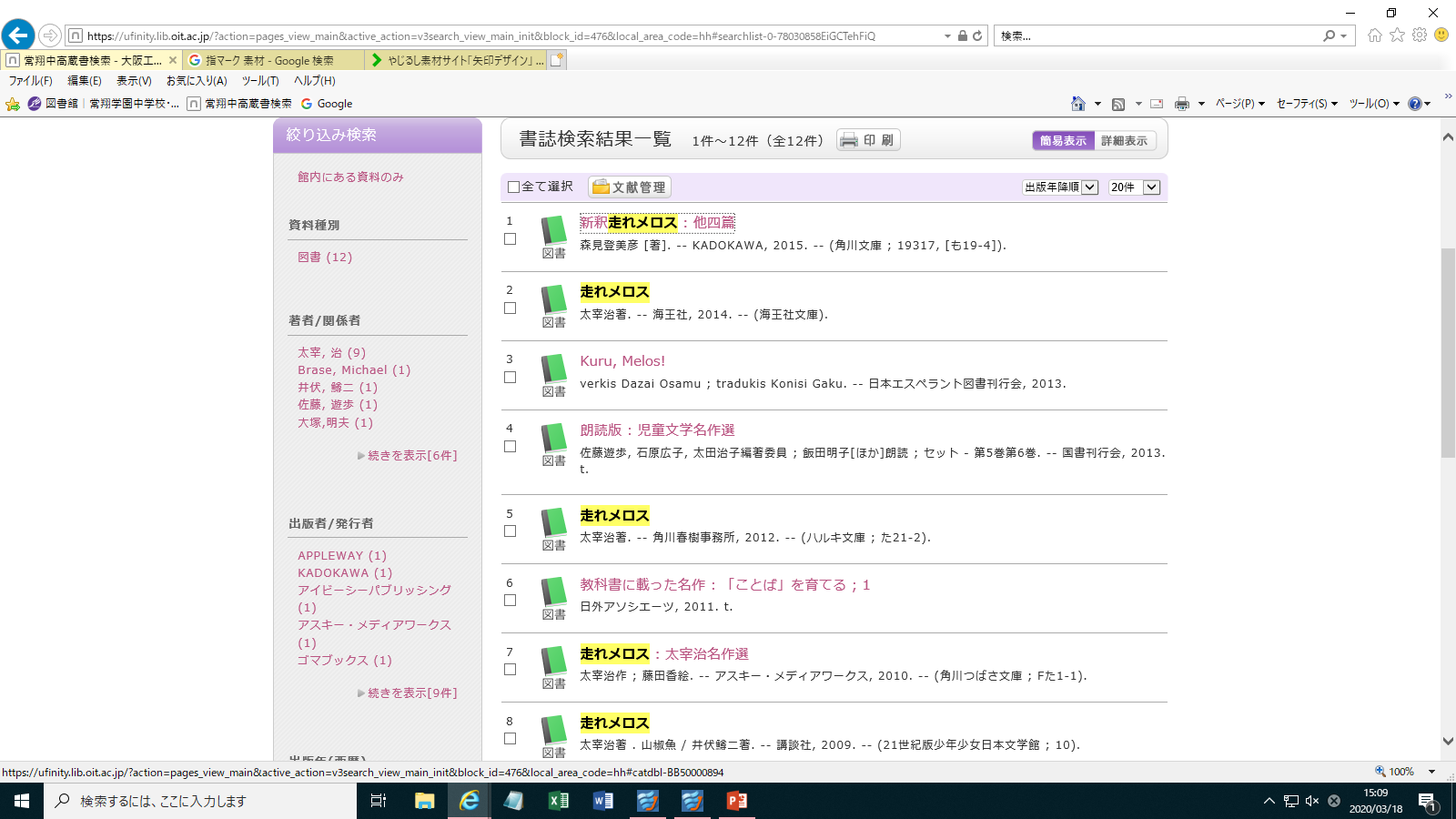 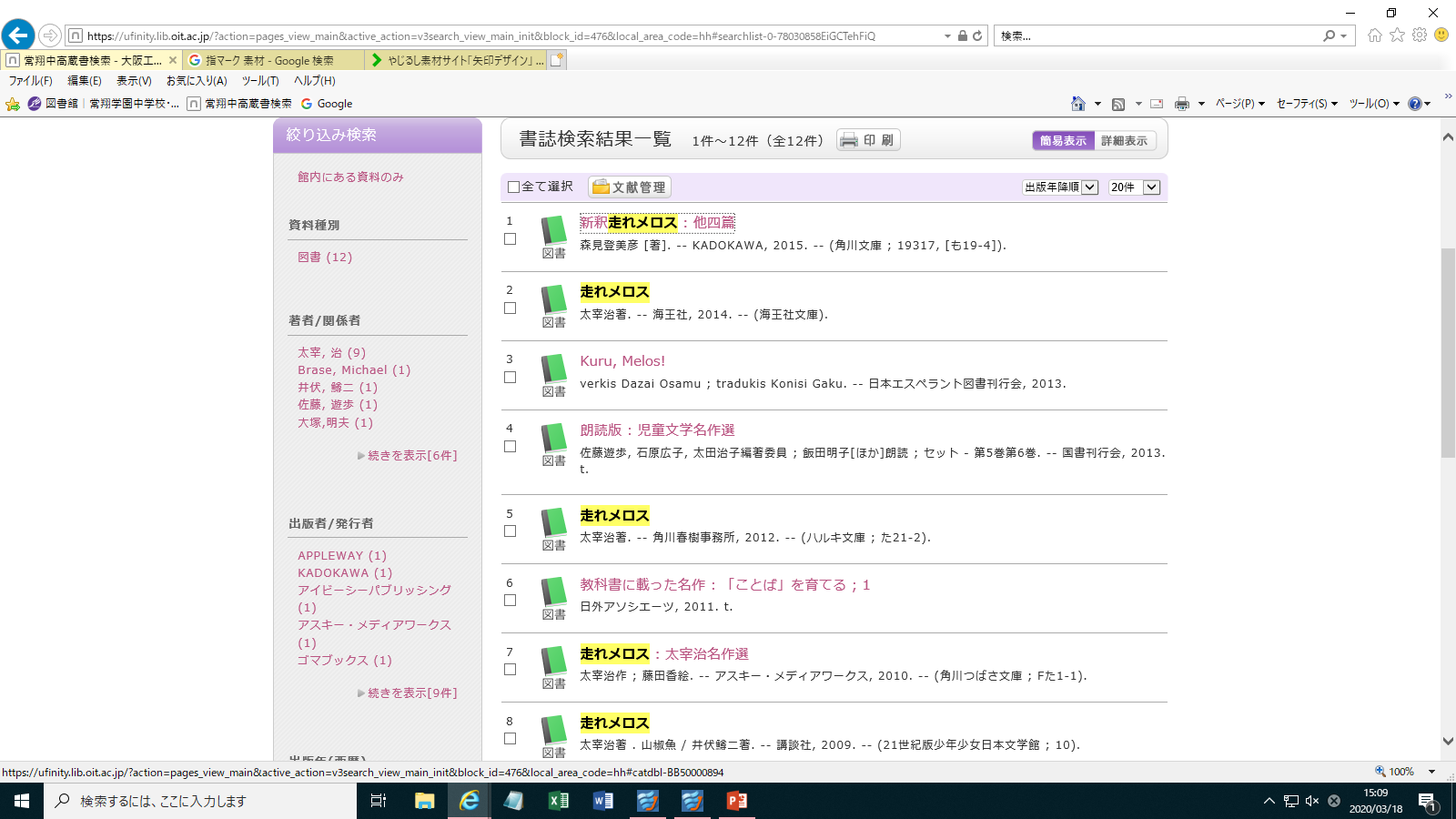 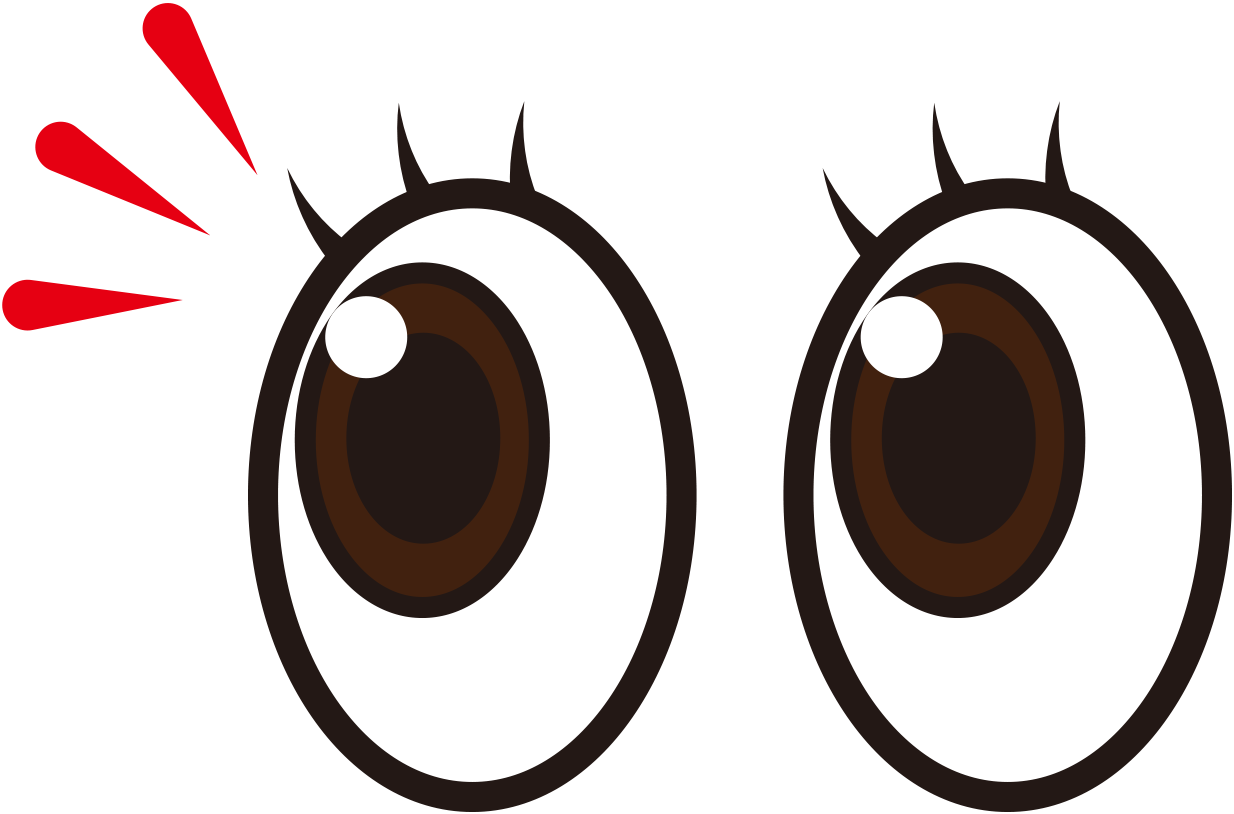 検索した本の
冊数がわかった～！
12件あるね!!
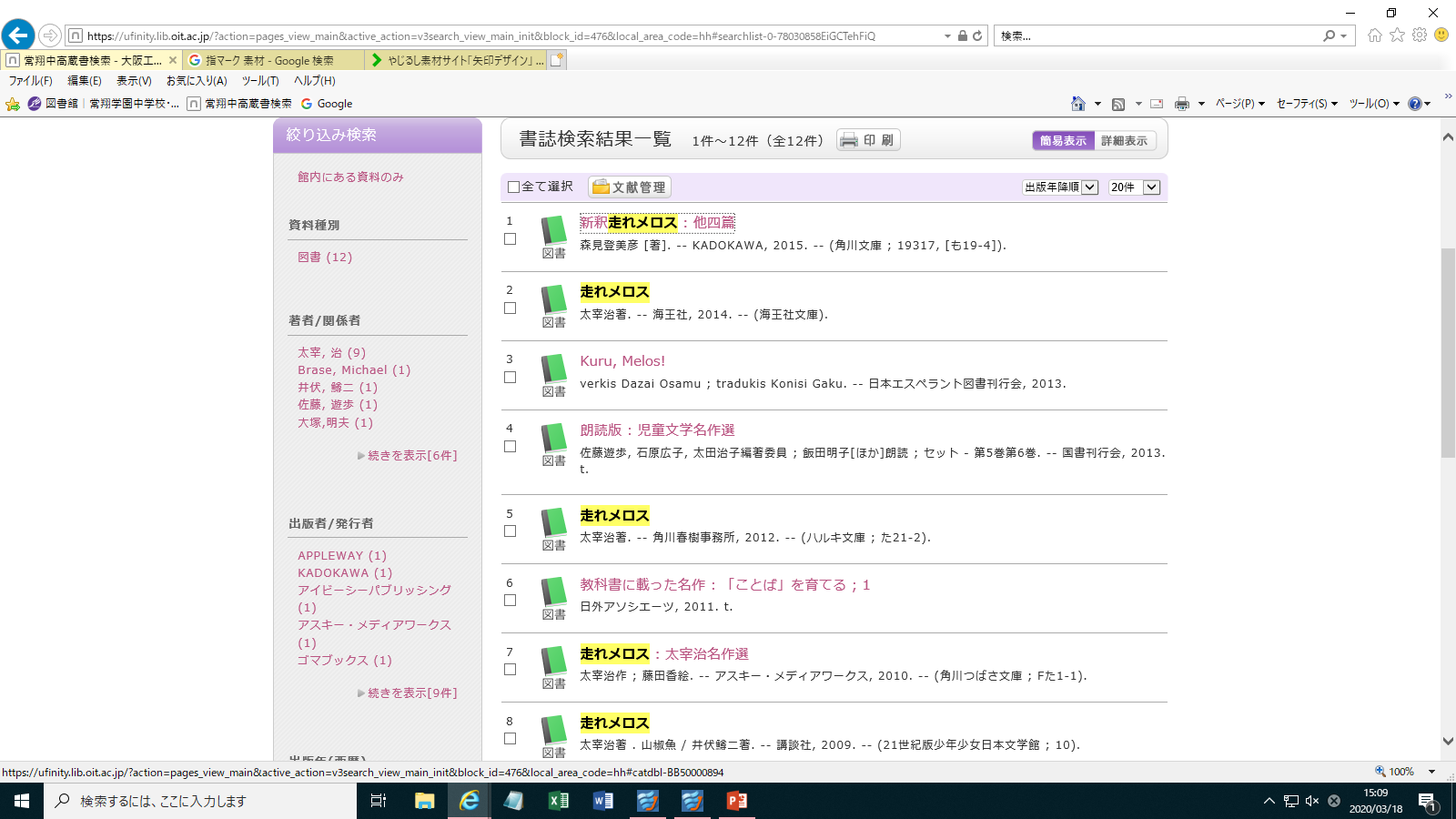 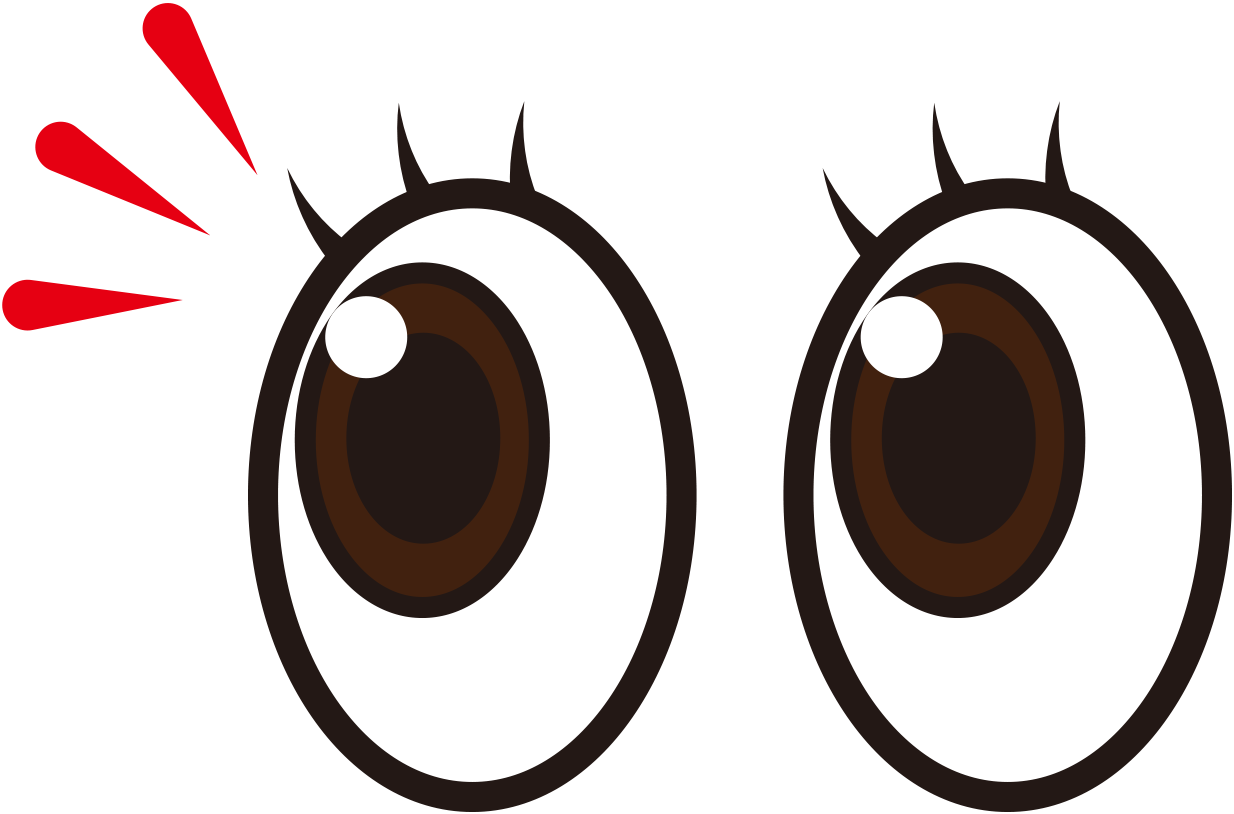 あれ？　探してる本の
作者は「太宰治」
だったはず…
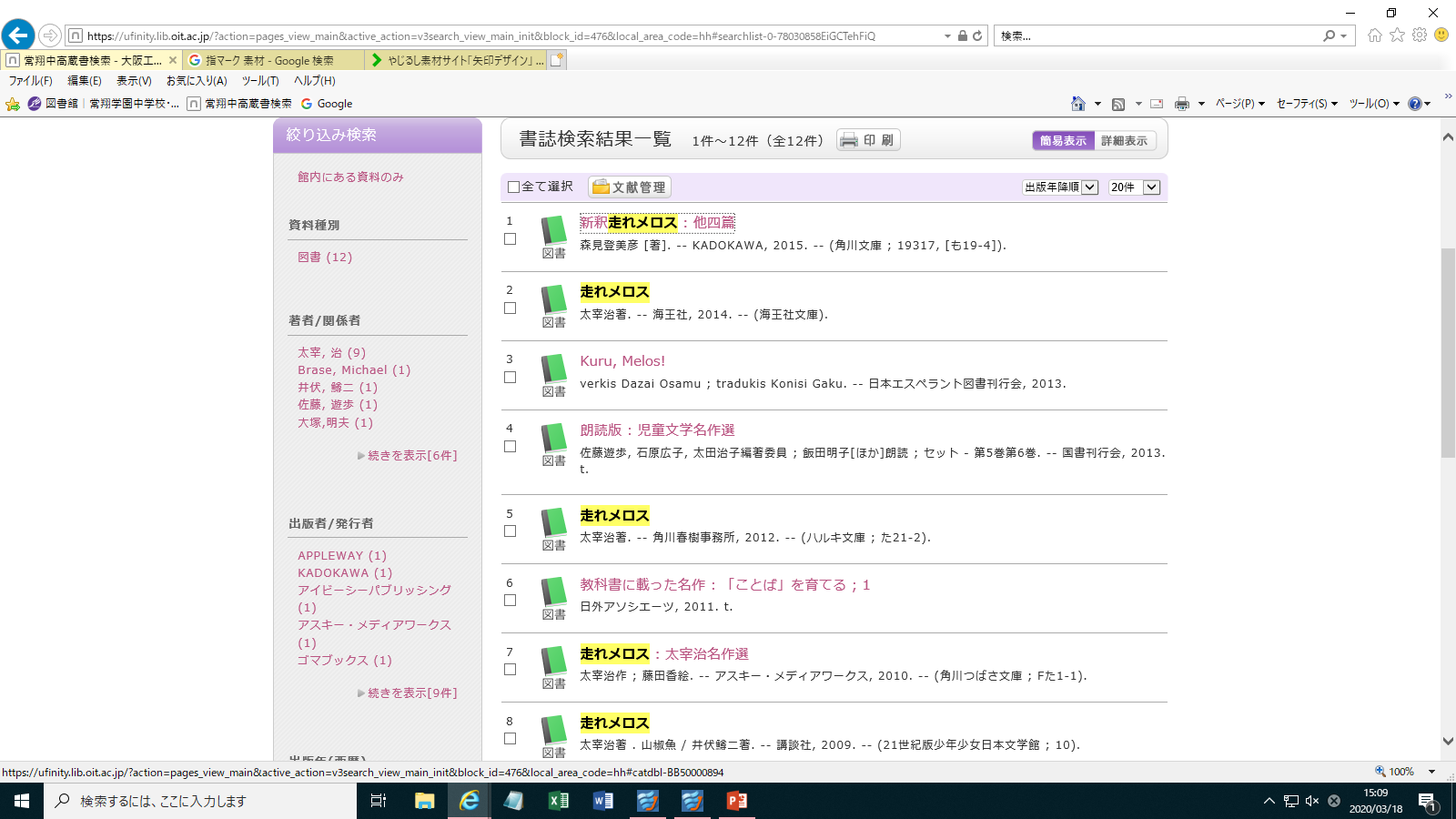 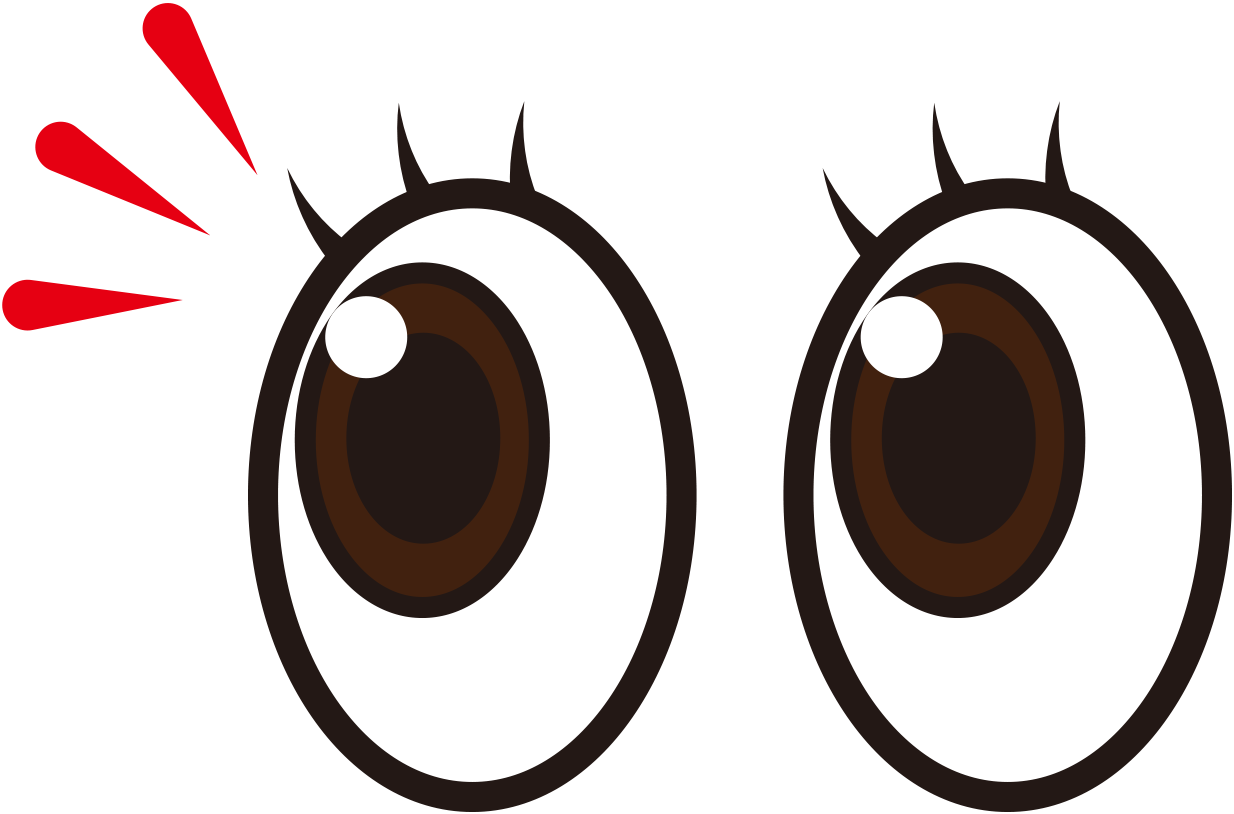 その本だけ見つけるには
どうしたら
いいんだろう？
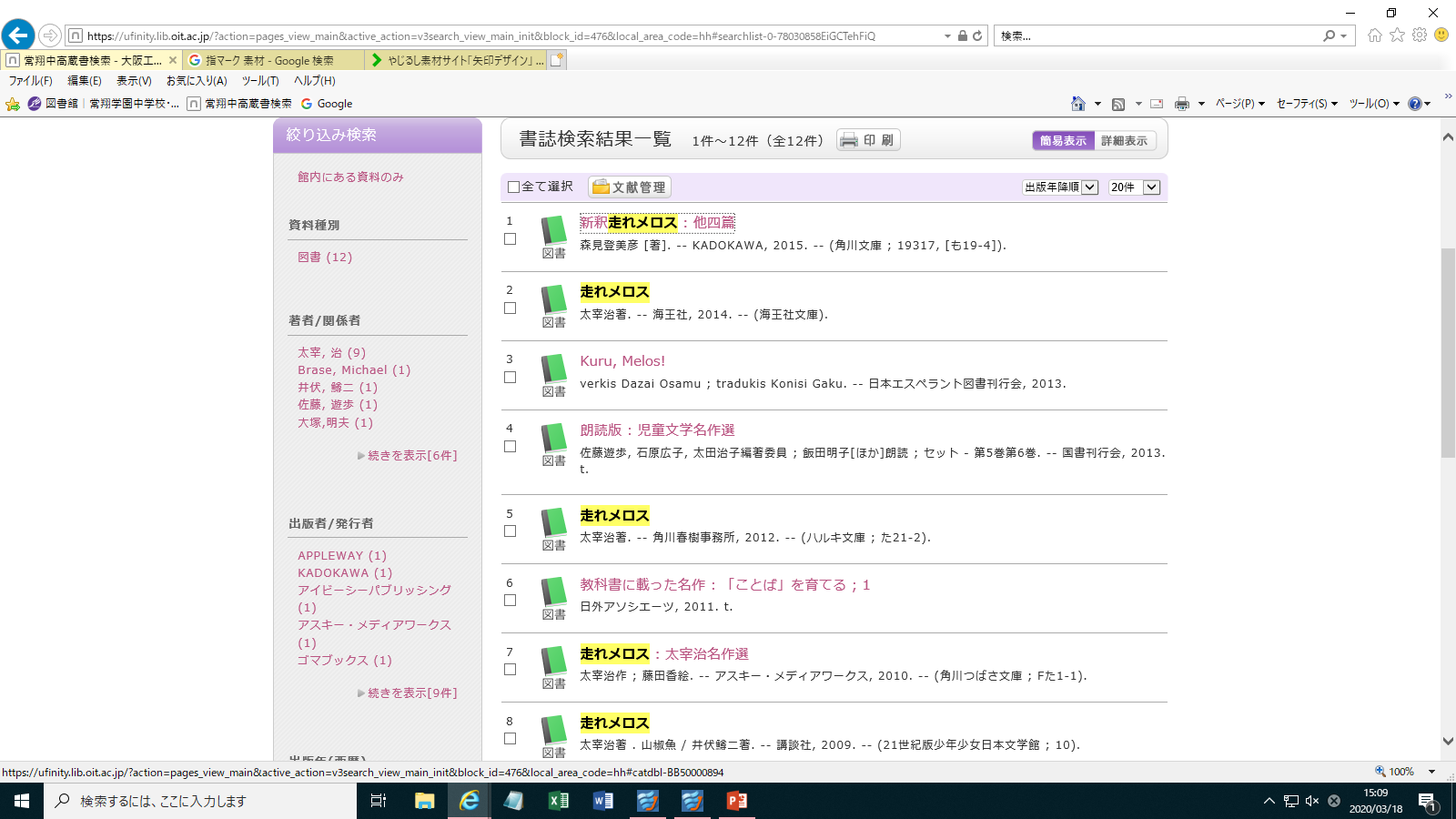 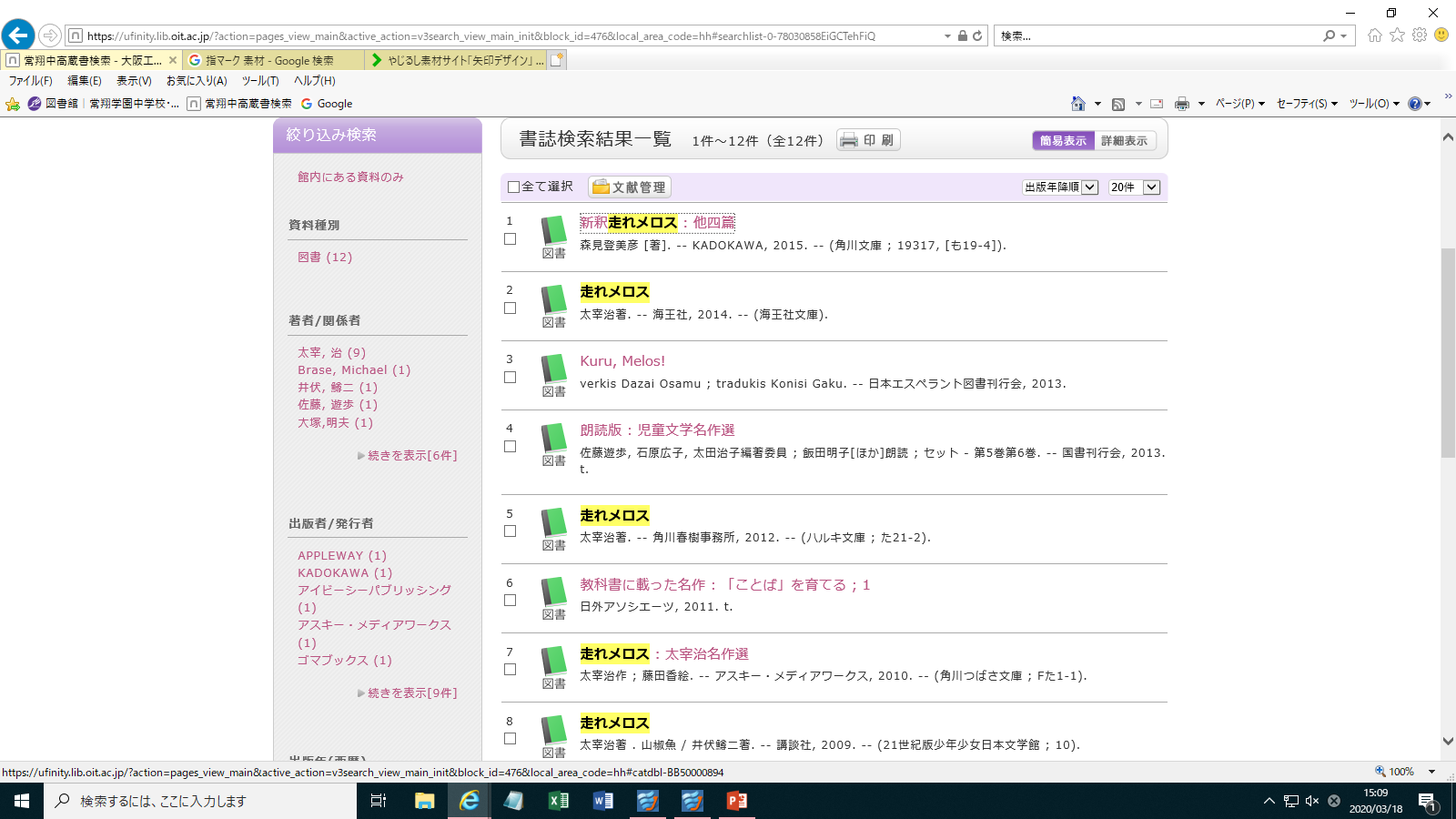 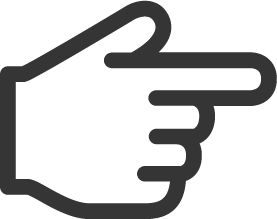 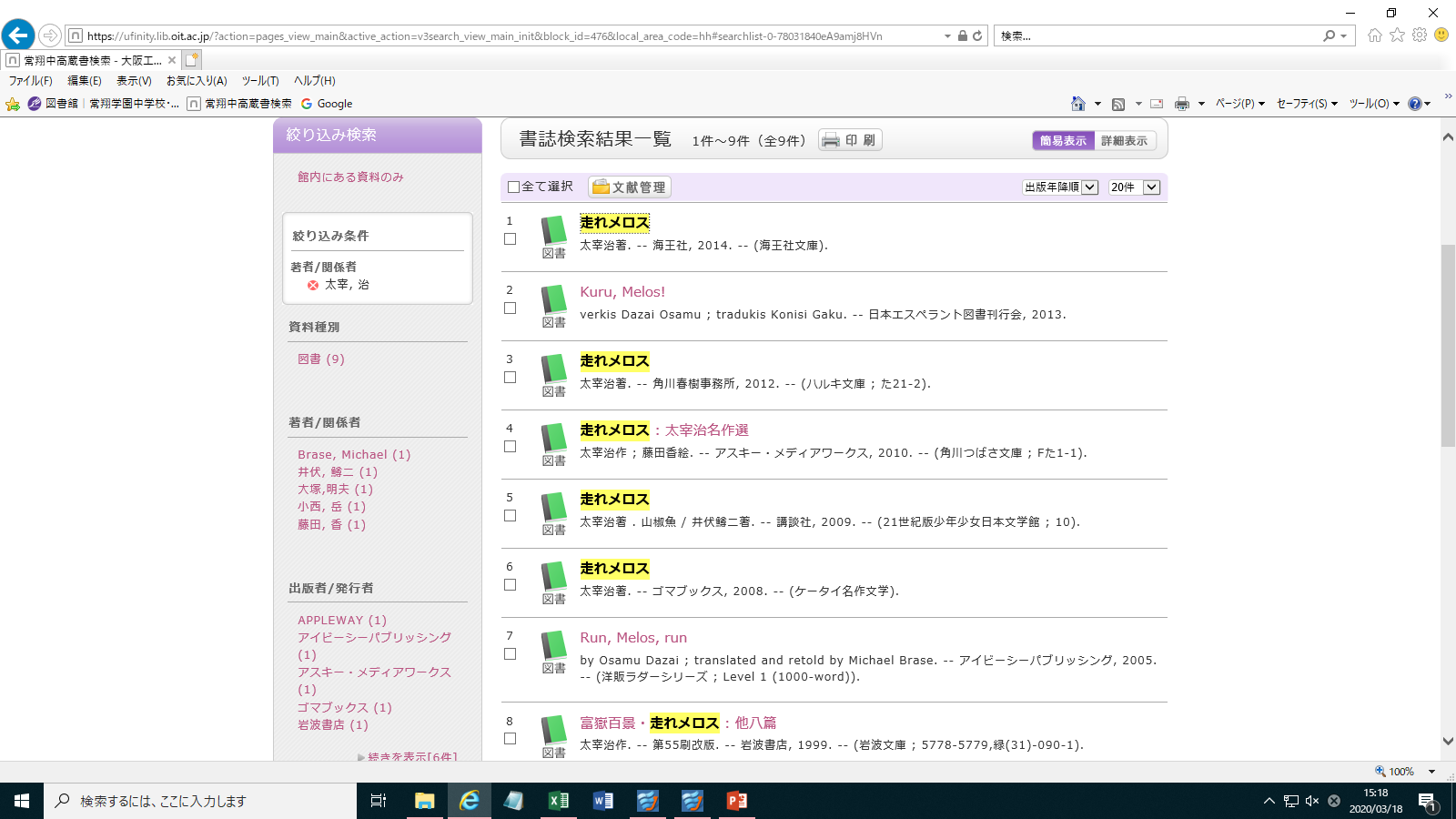 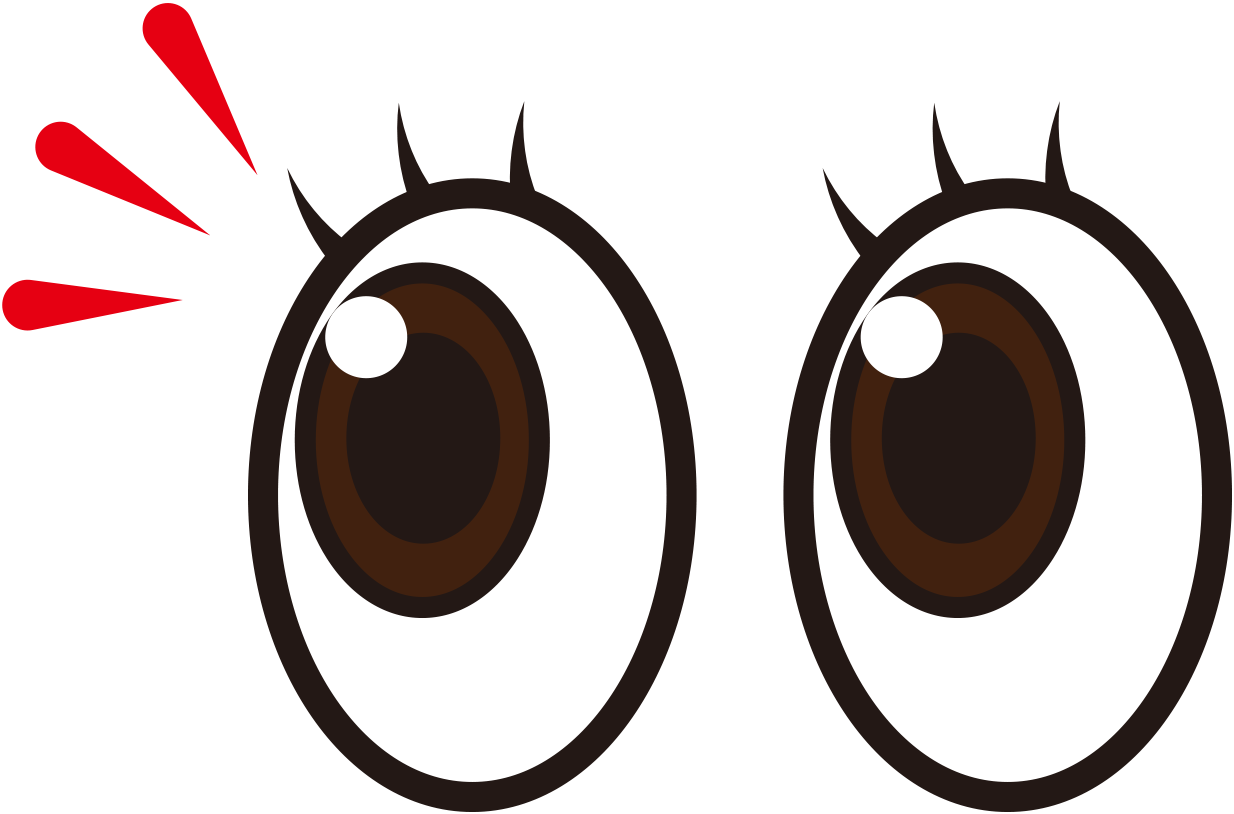 著者が「太宰治」の
資料だけが出てきた！
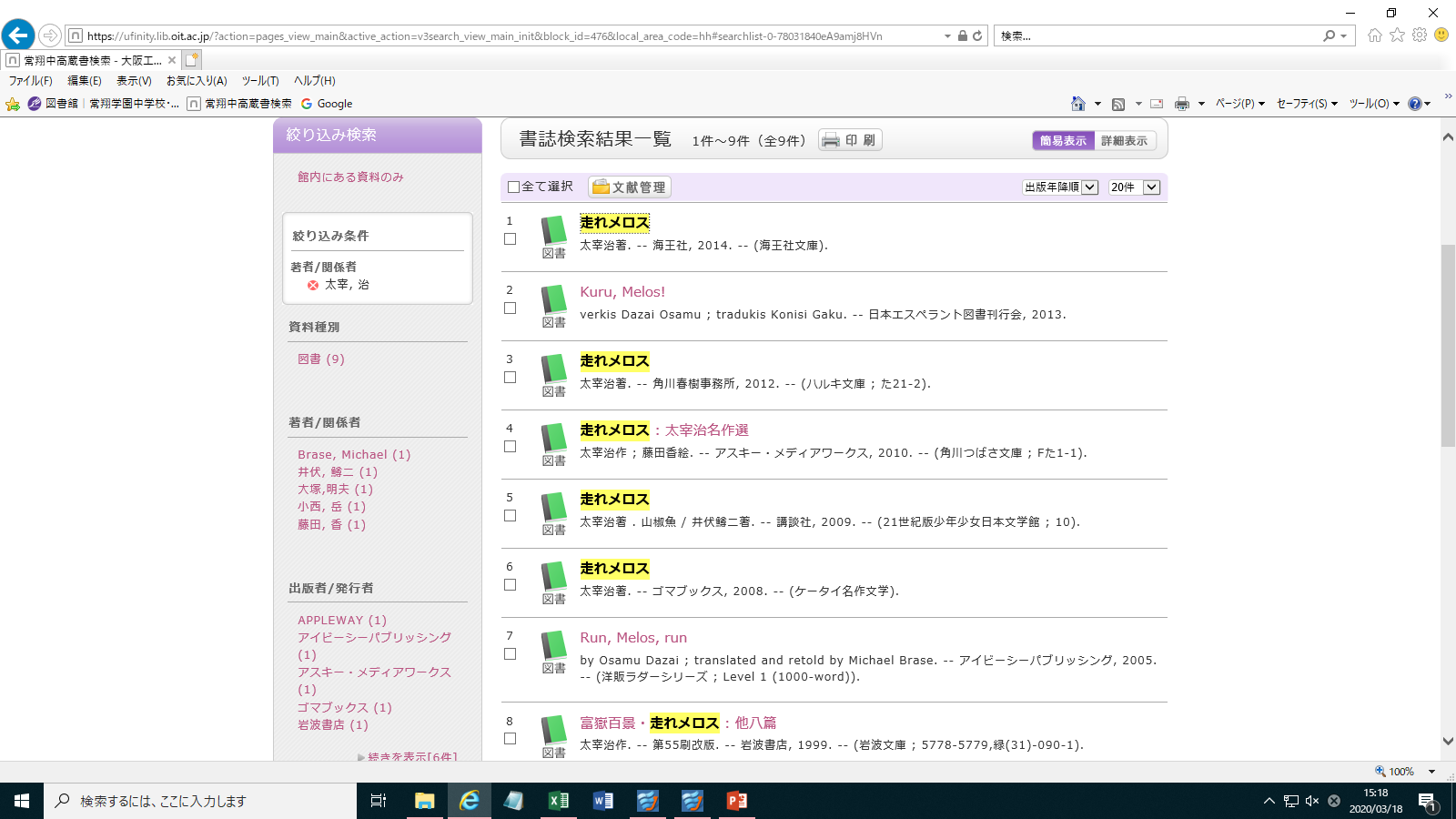 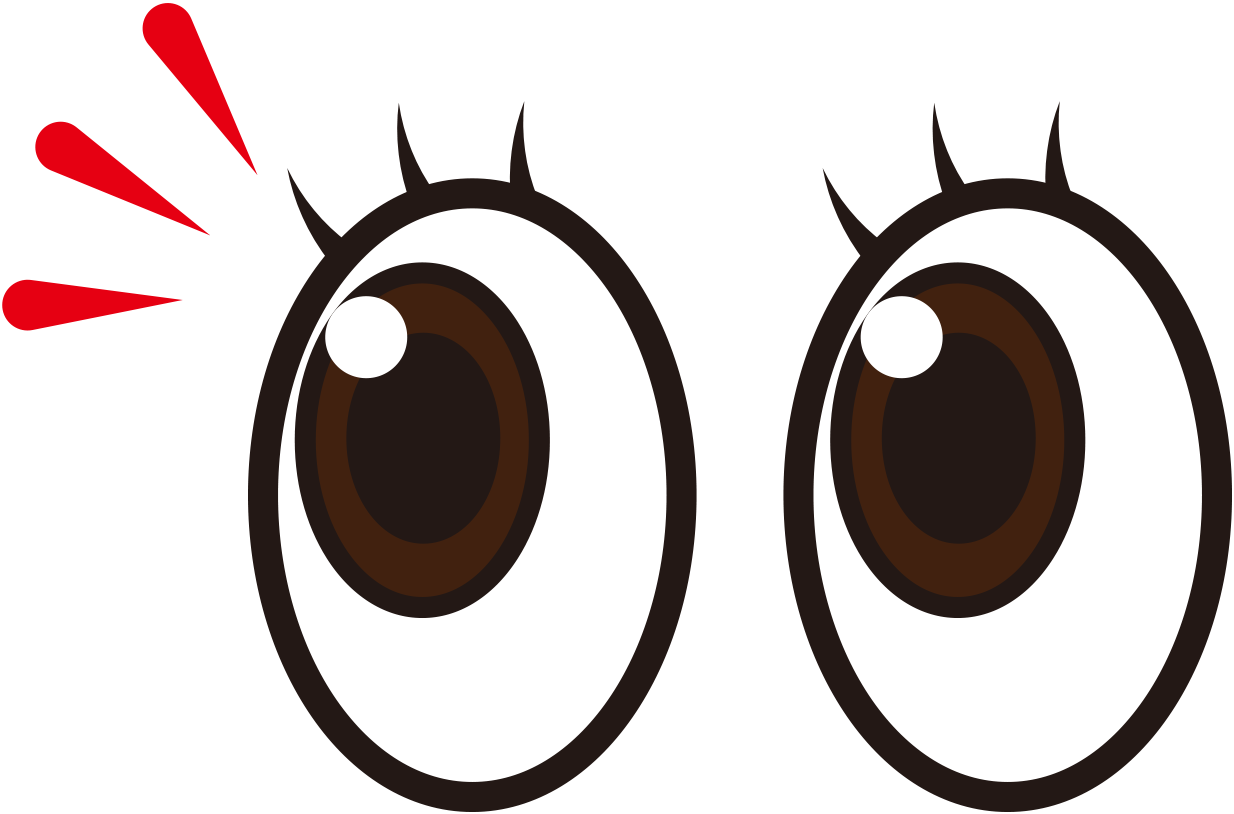 「太宰治」の書いた
「走れメロス」は……
９冊置いてあるんだね！
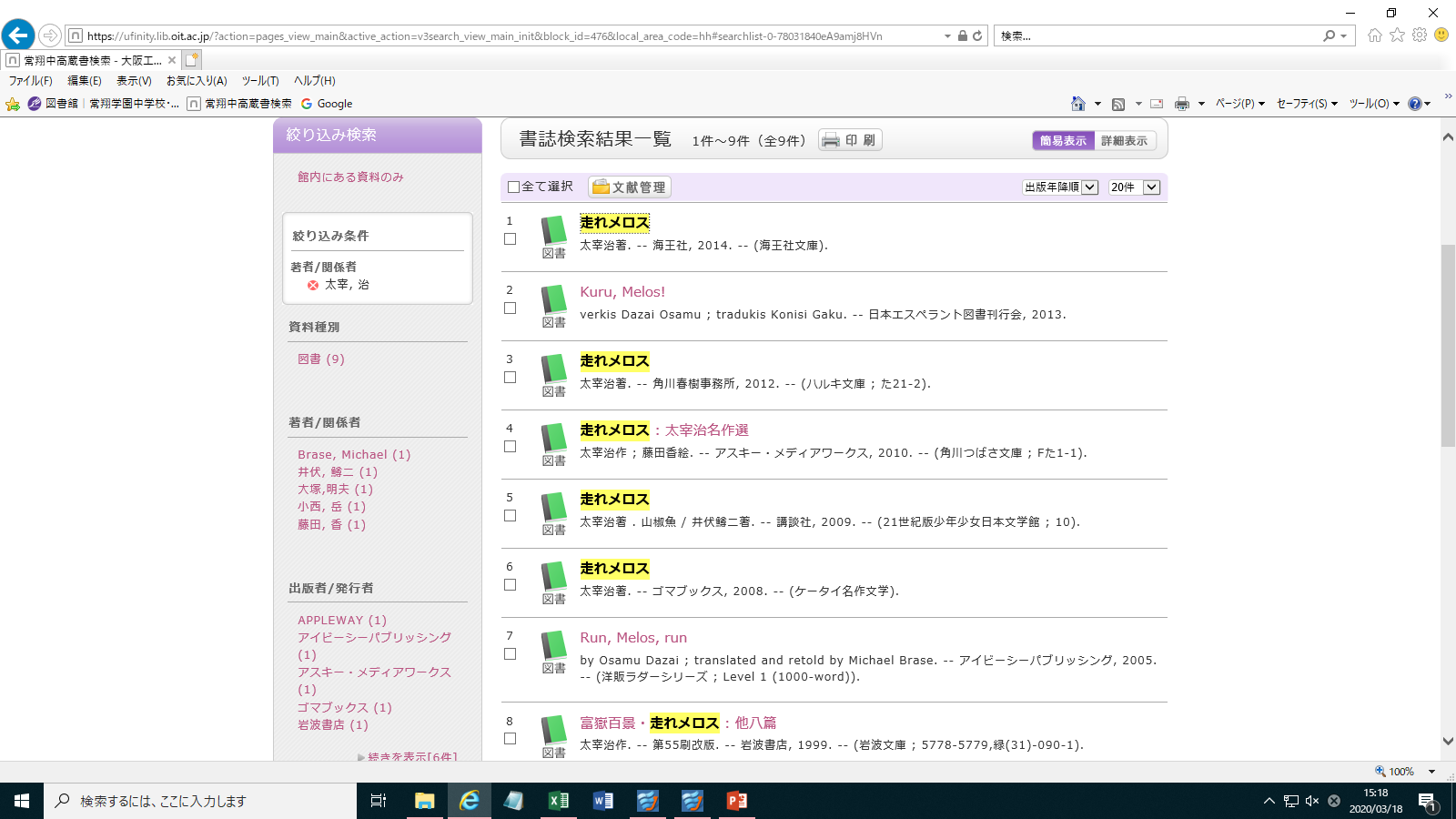 ✖
をタップで前の
画面に戻ります
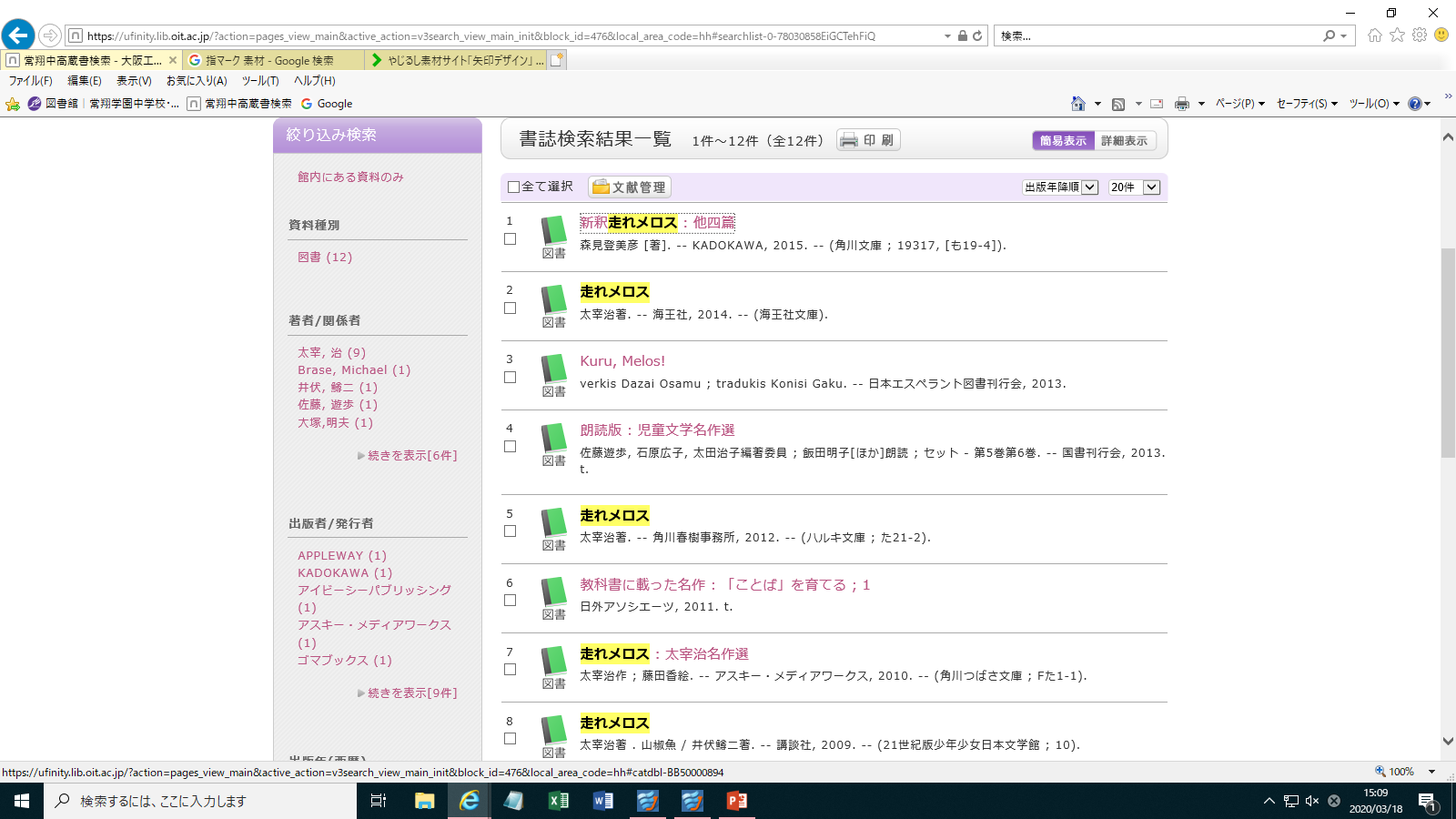 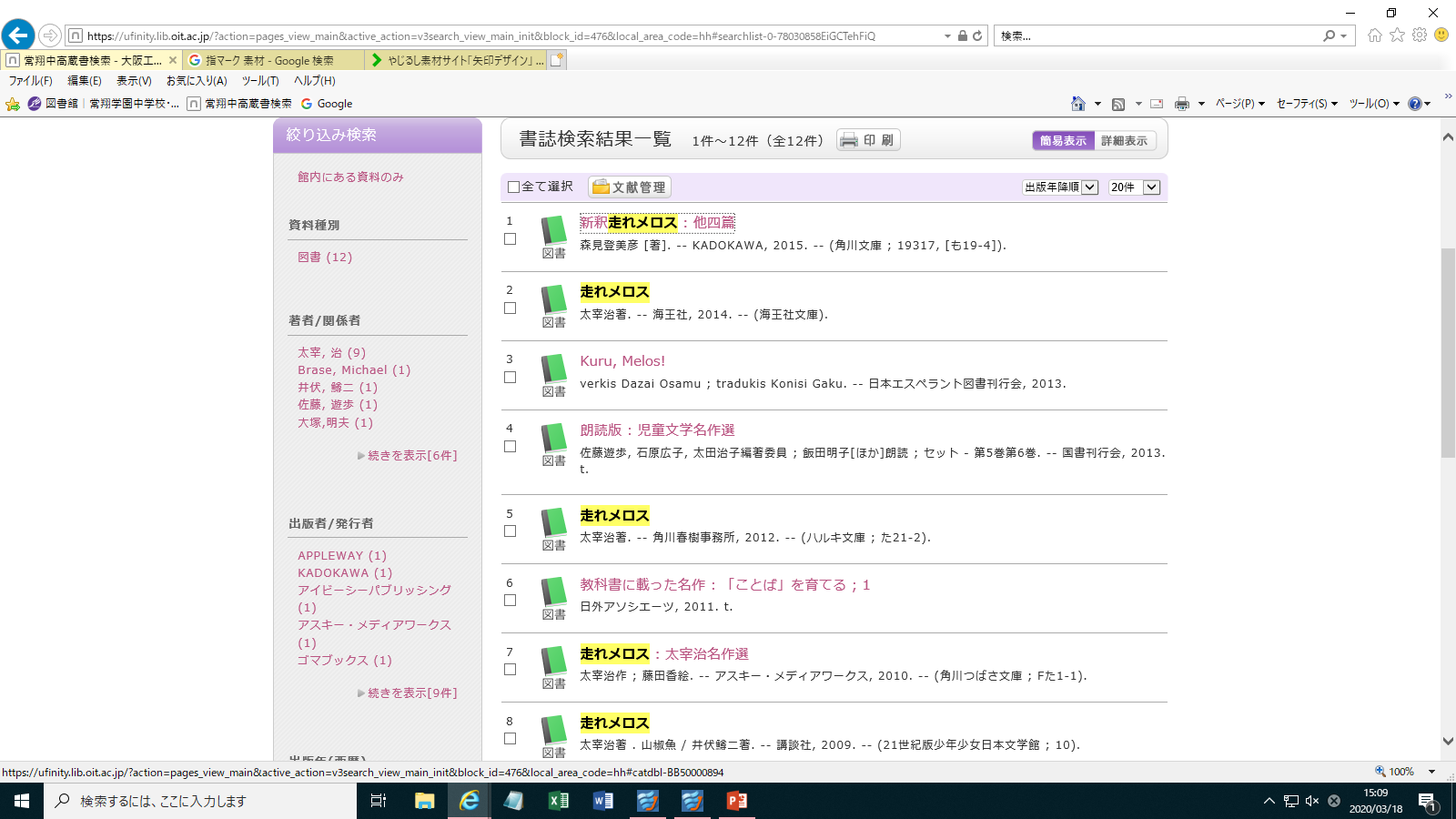 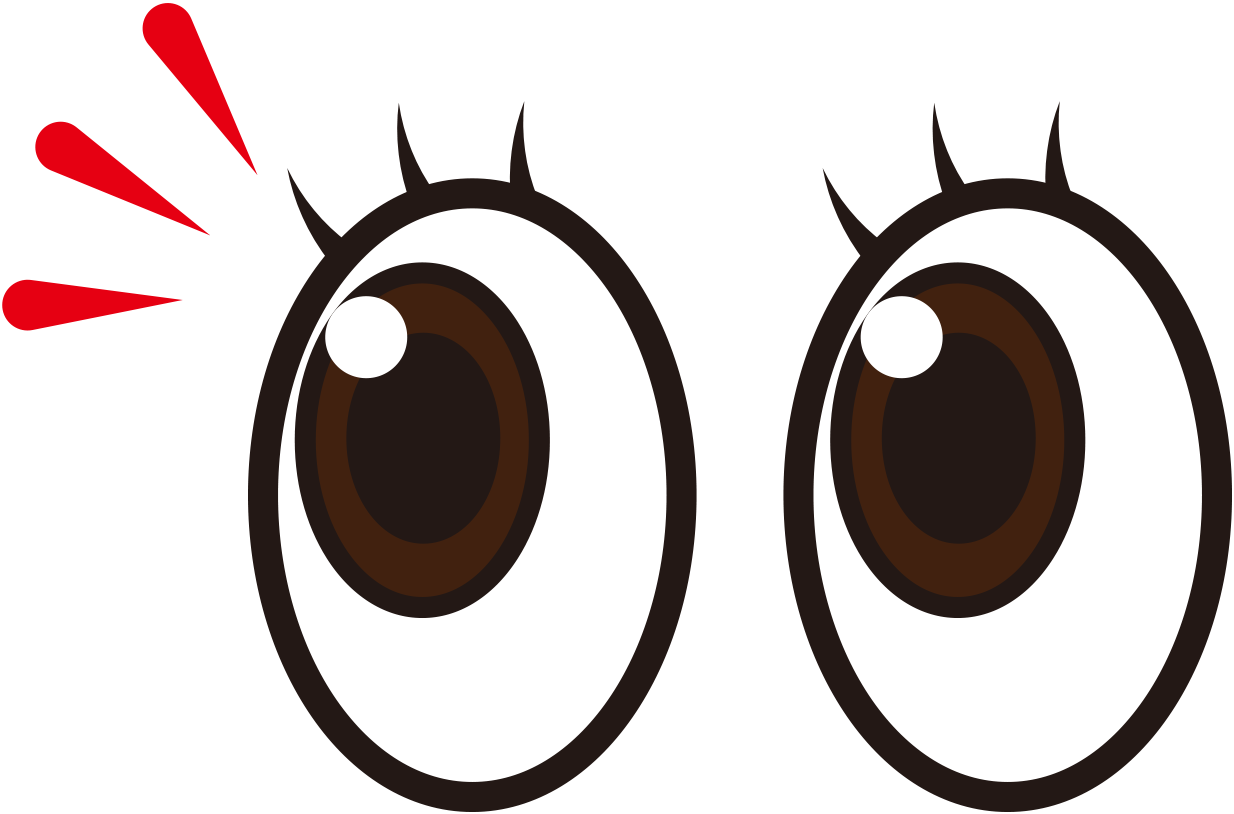 １番目の『新釈
走れメロス』は
太宰治の作品
じゃないんだね～
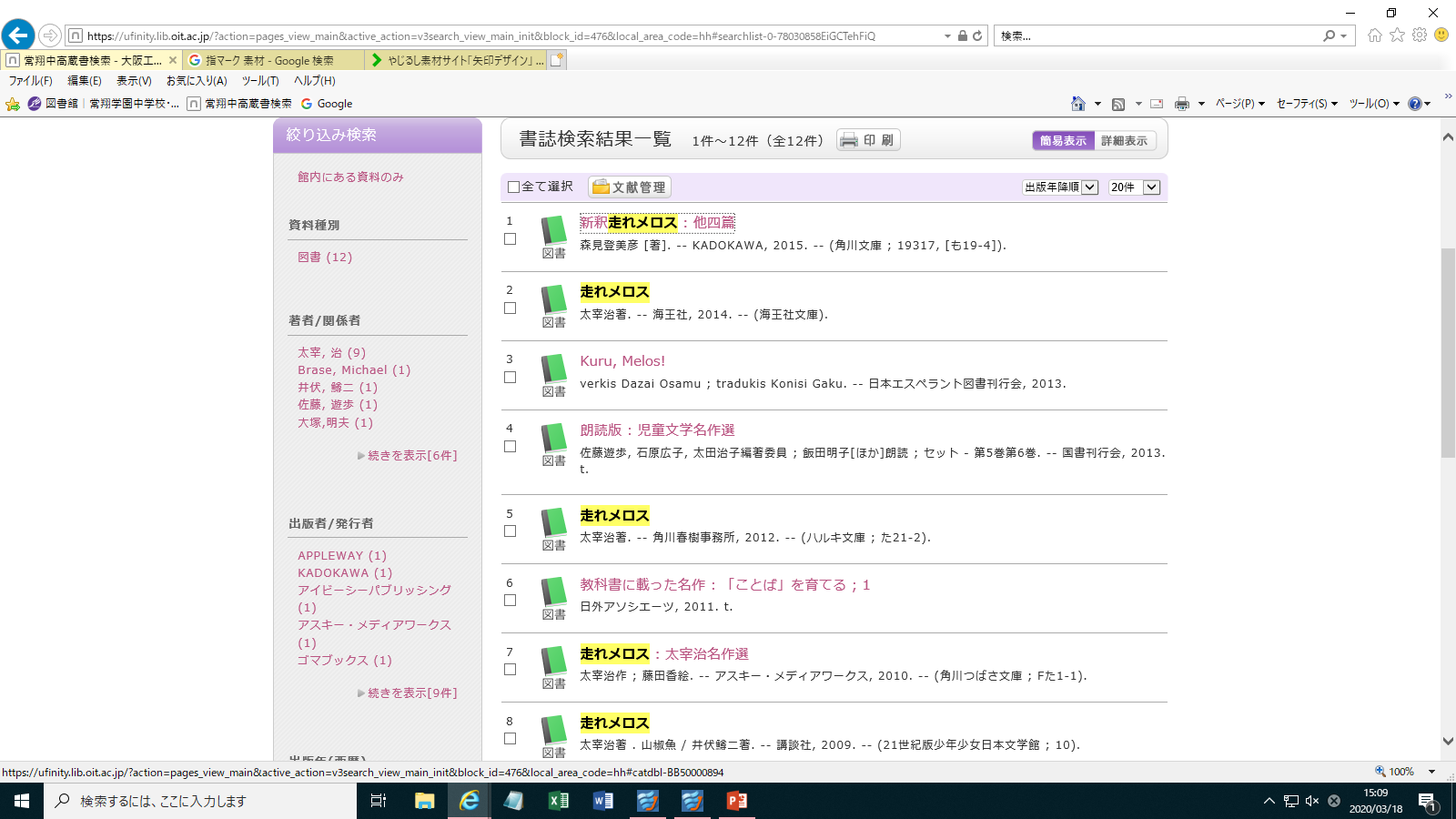 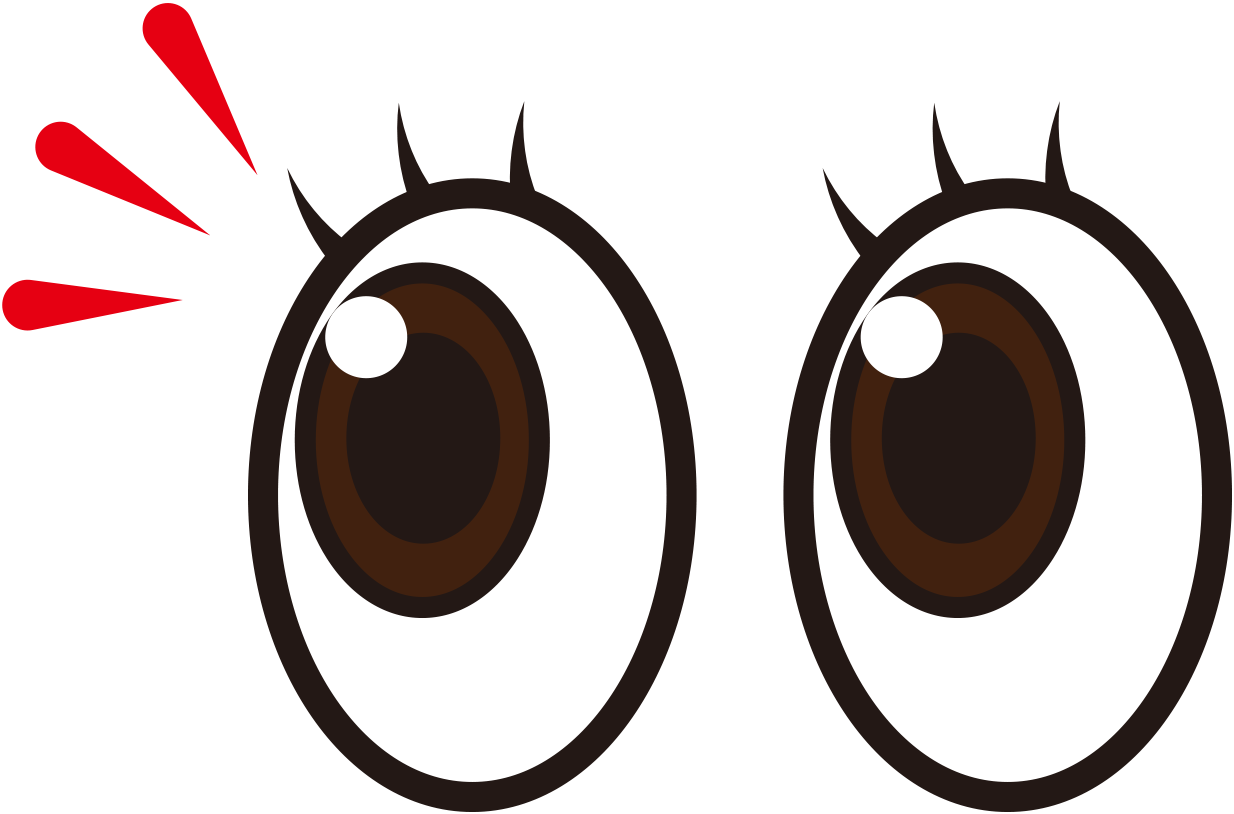 それじゃあ
４番目のデータを
詳しく見てみようね!!
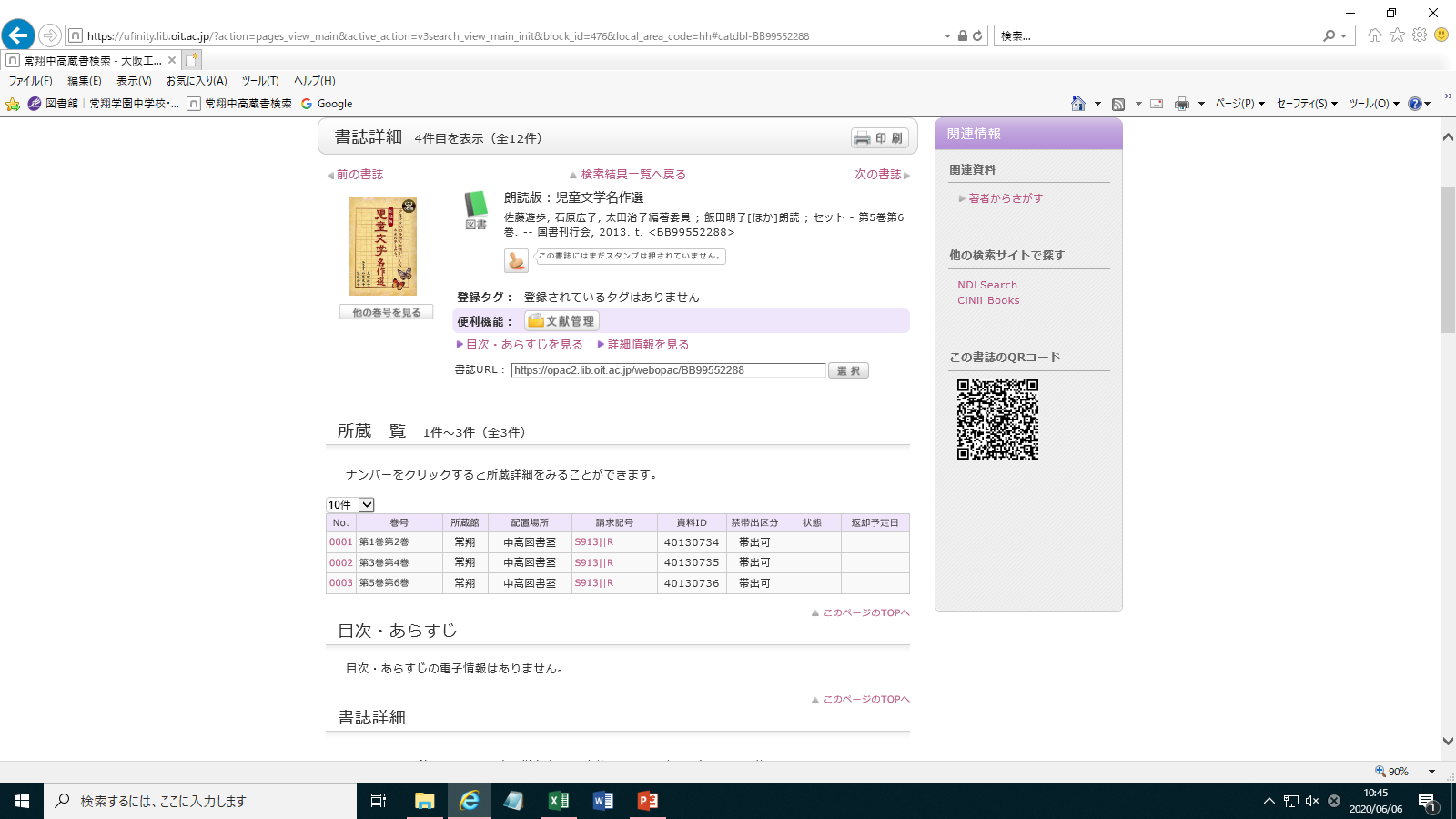 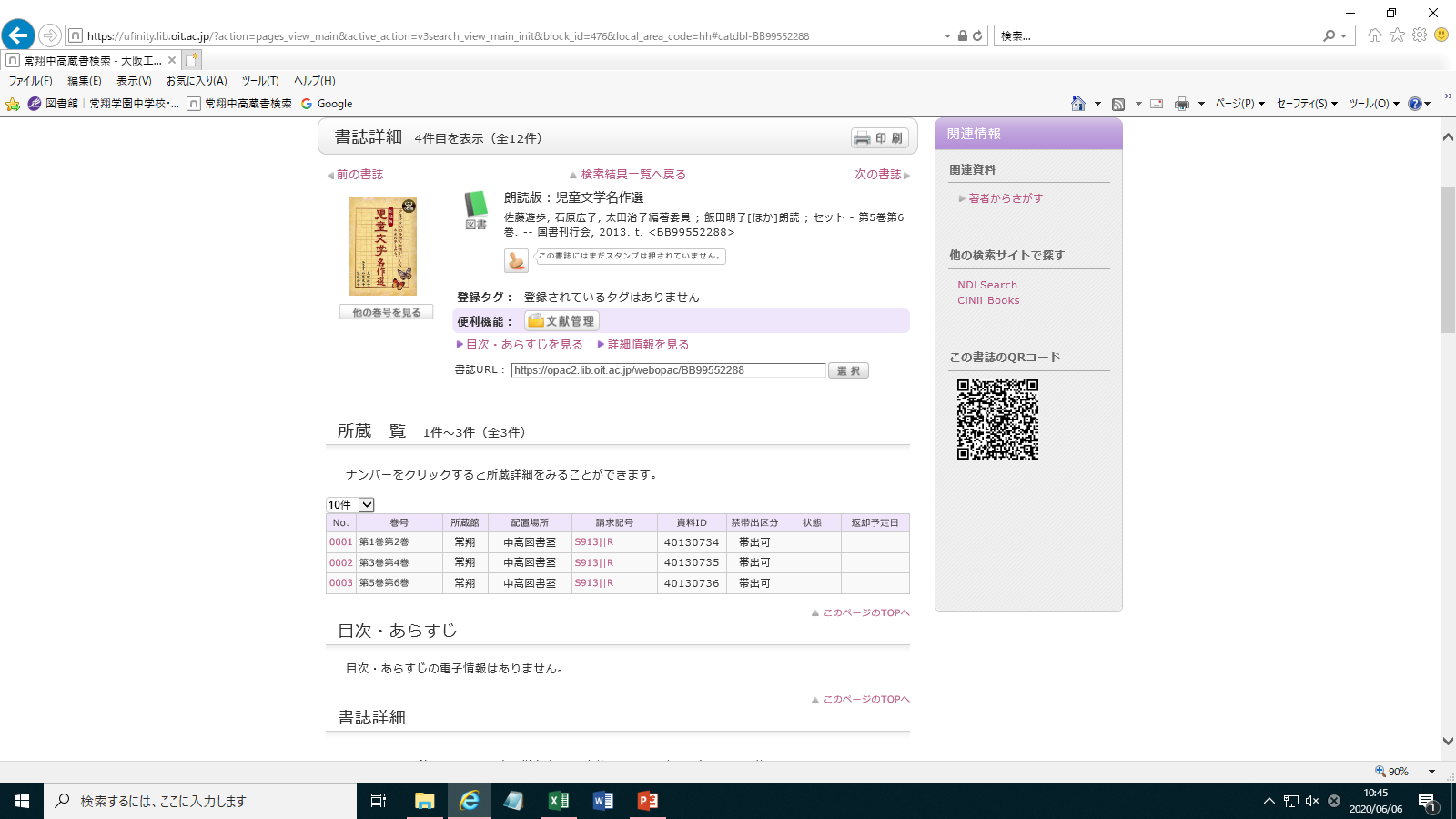 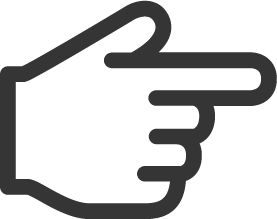 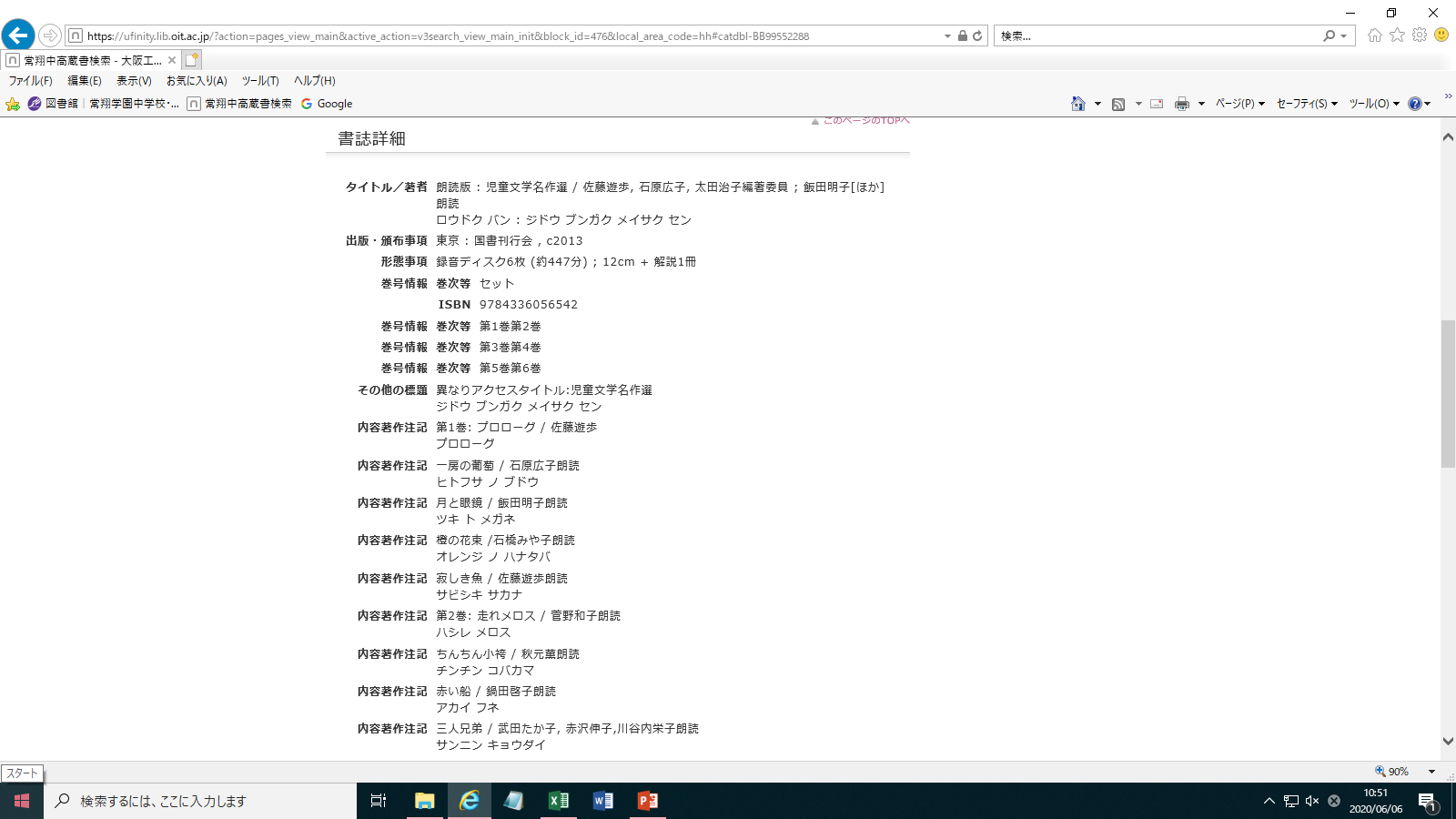 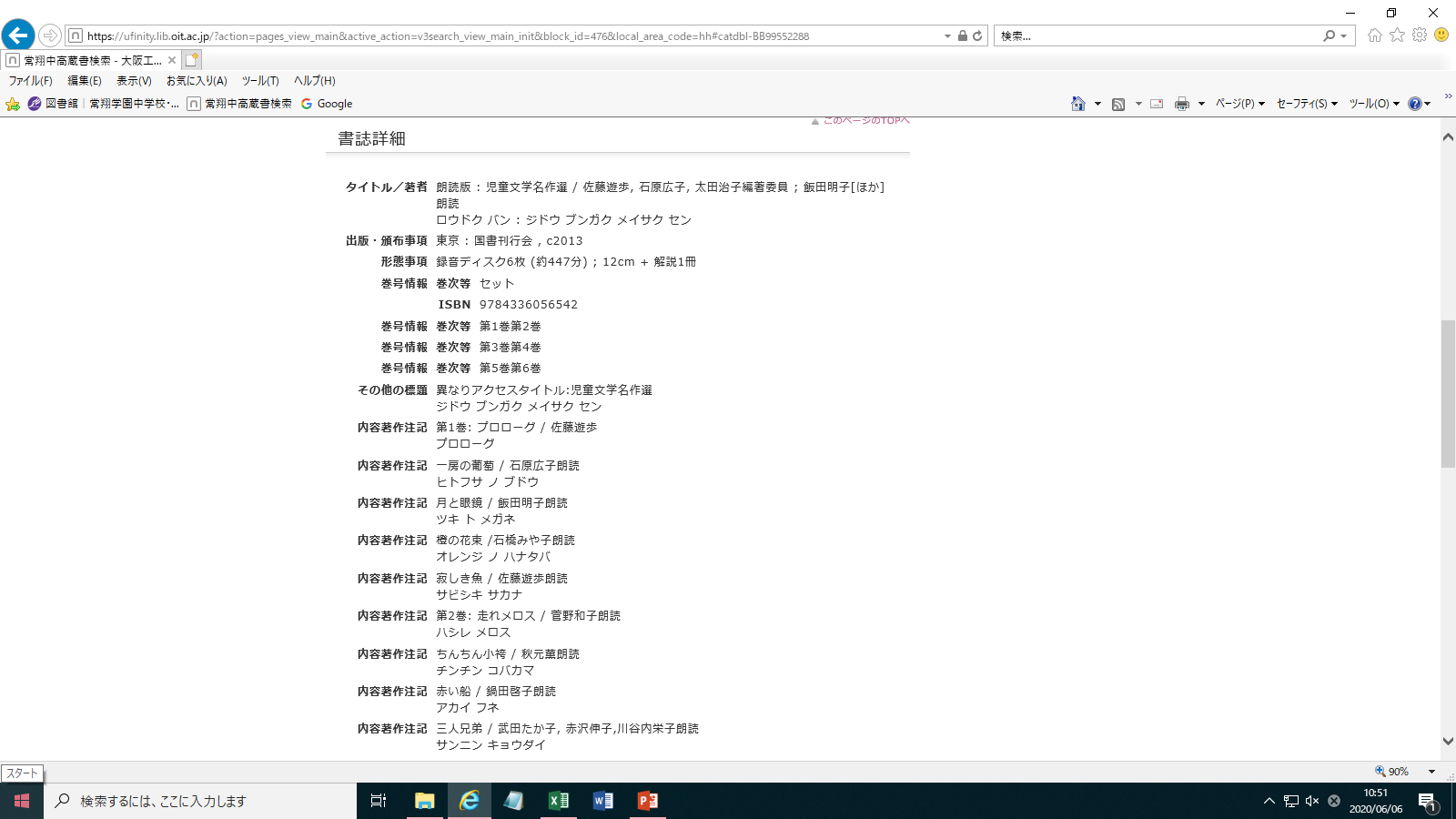 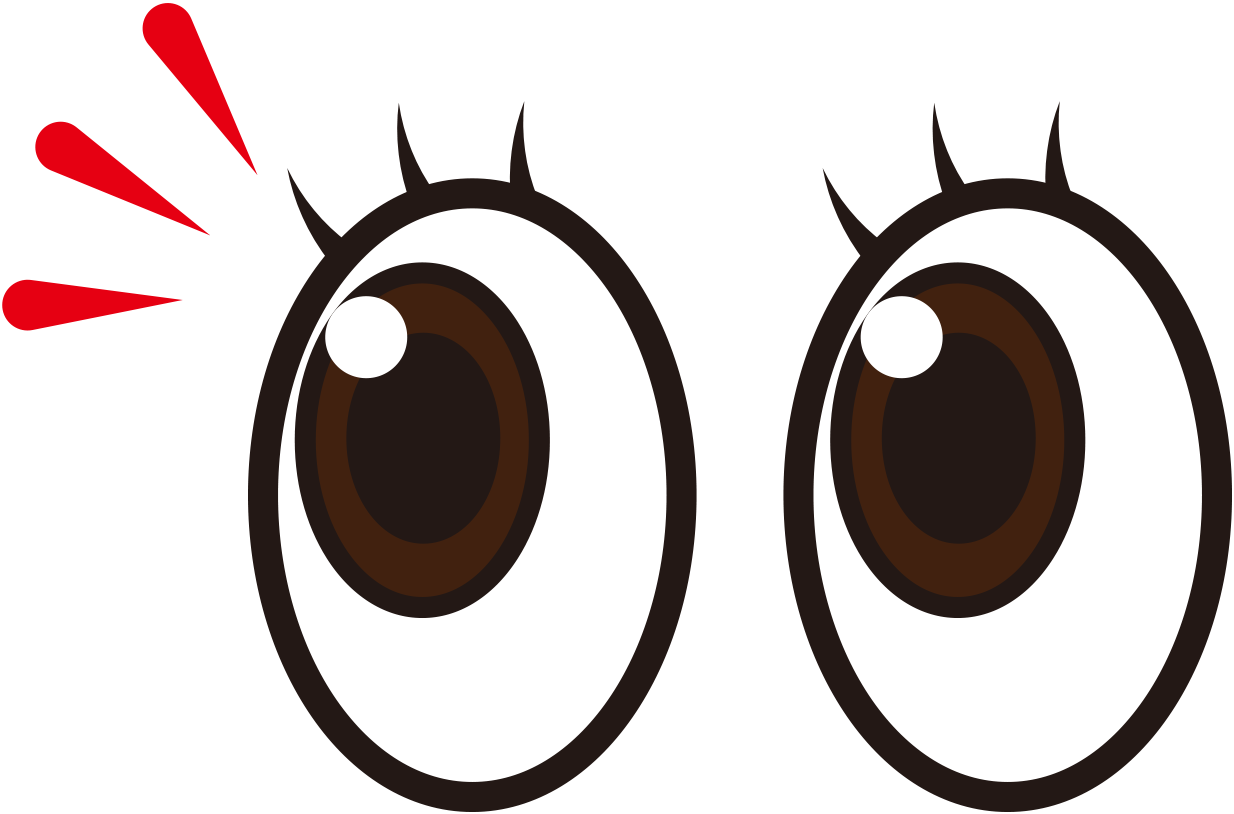 検索結果一覧では
見られなかったけど、
こっちにちゃんと
「走れメロス」の
タイトルがあるね！
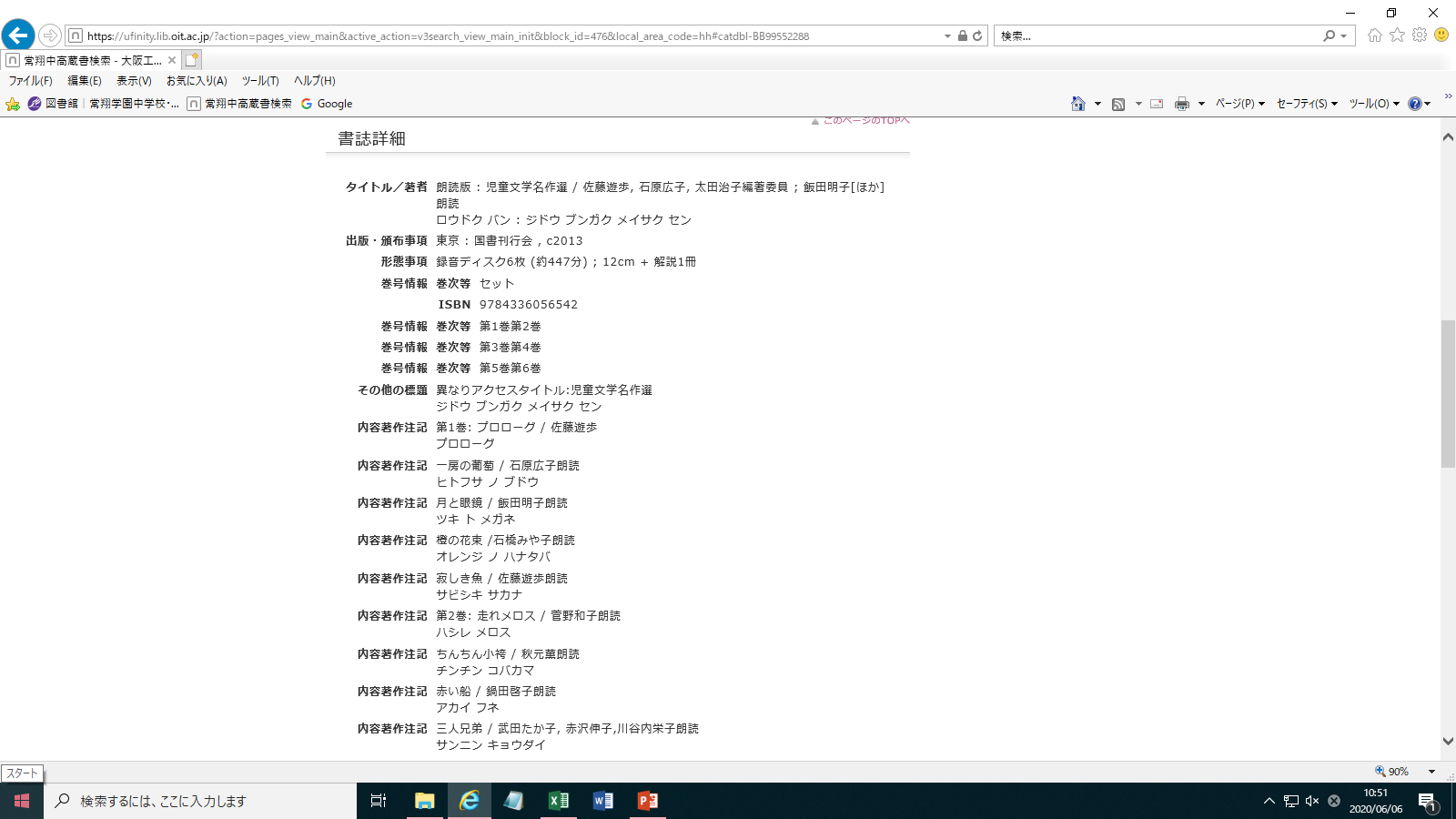 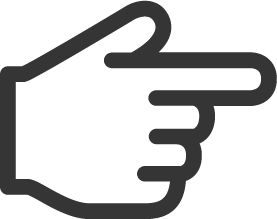 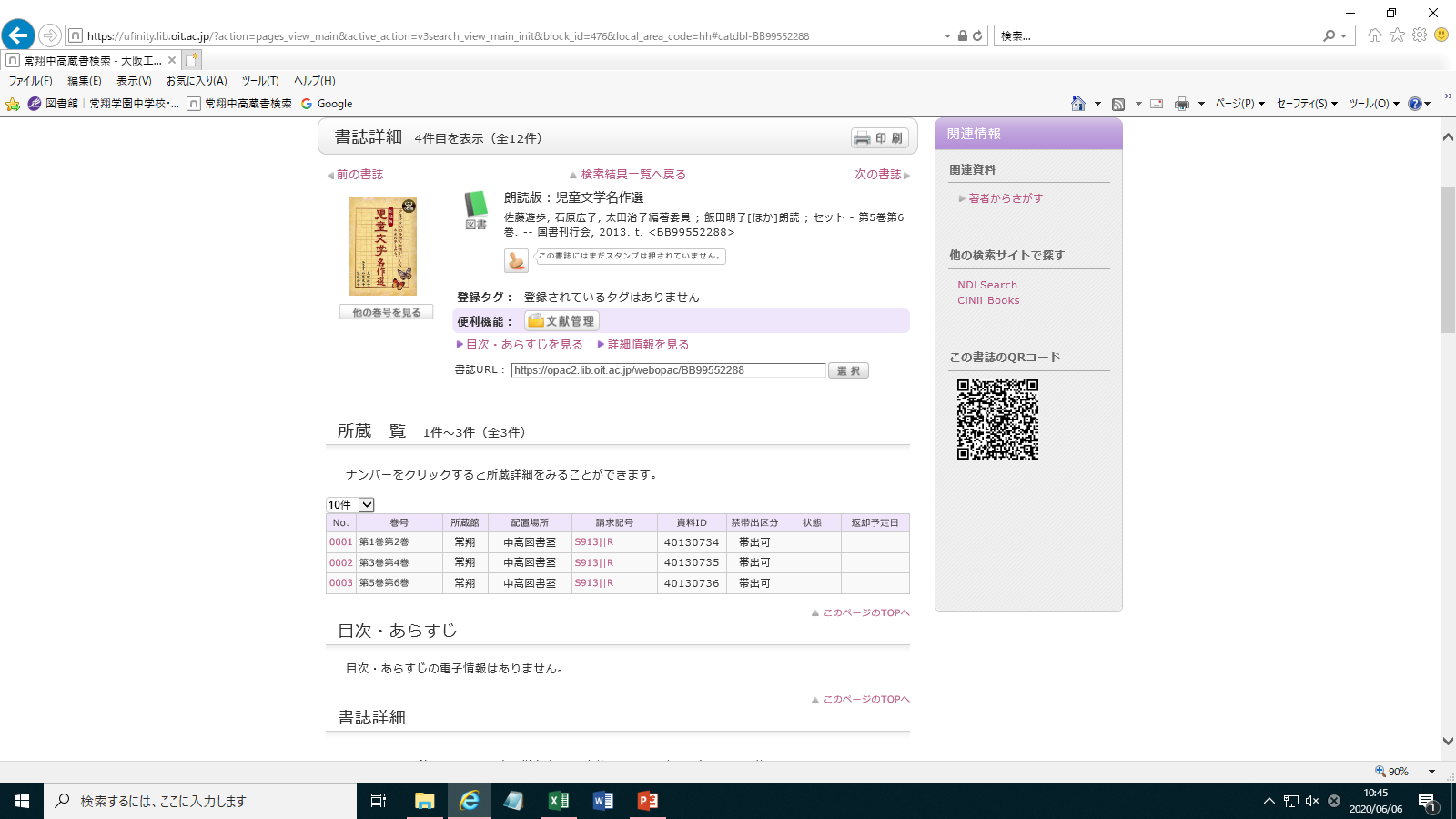 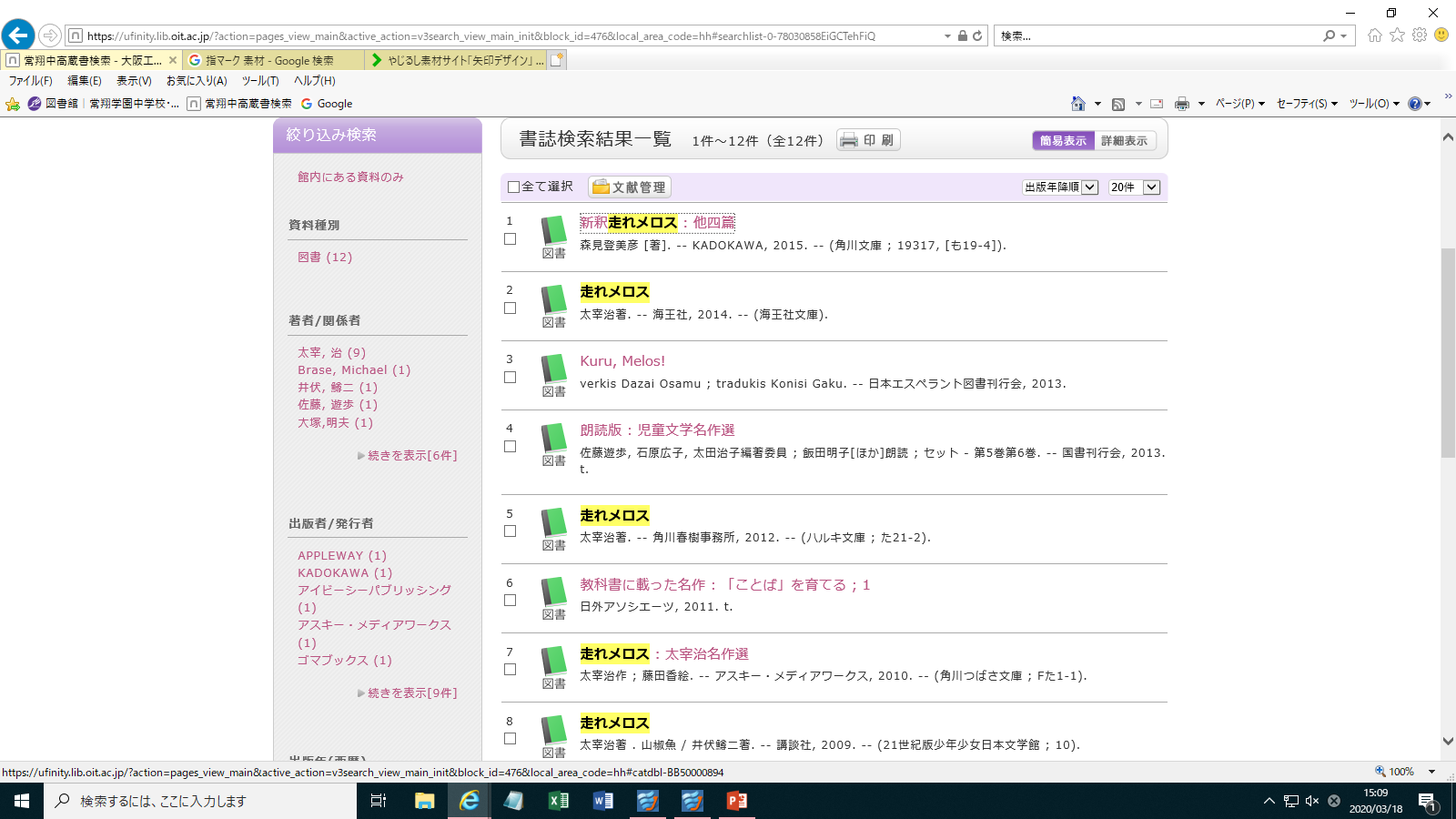 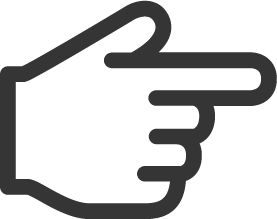 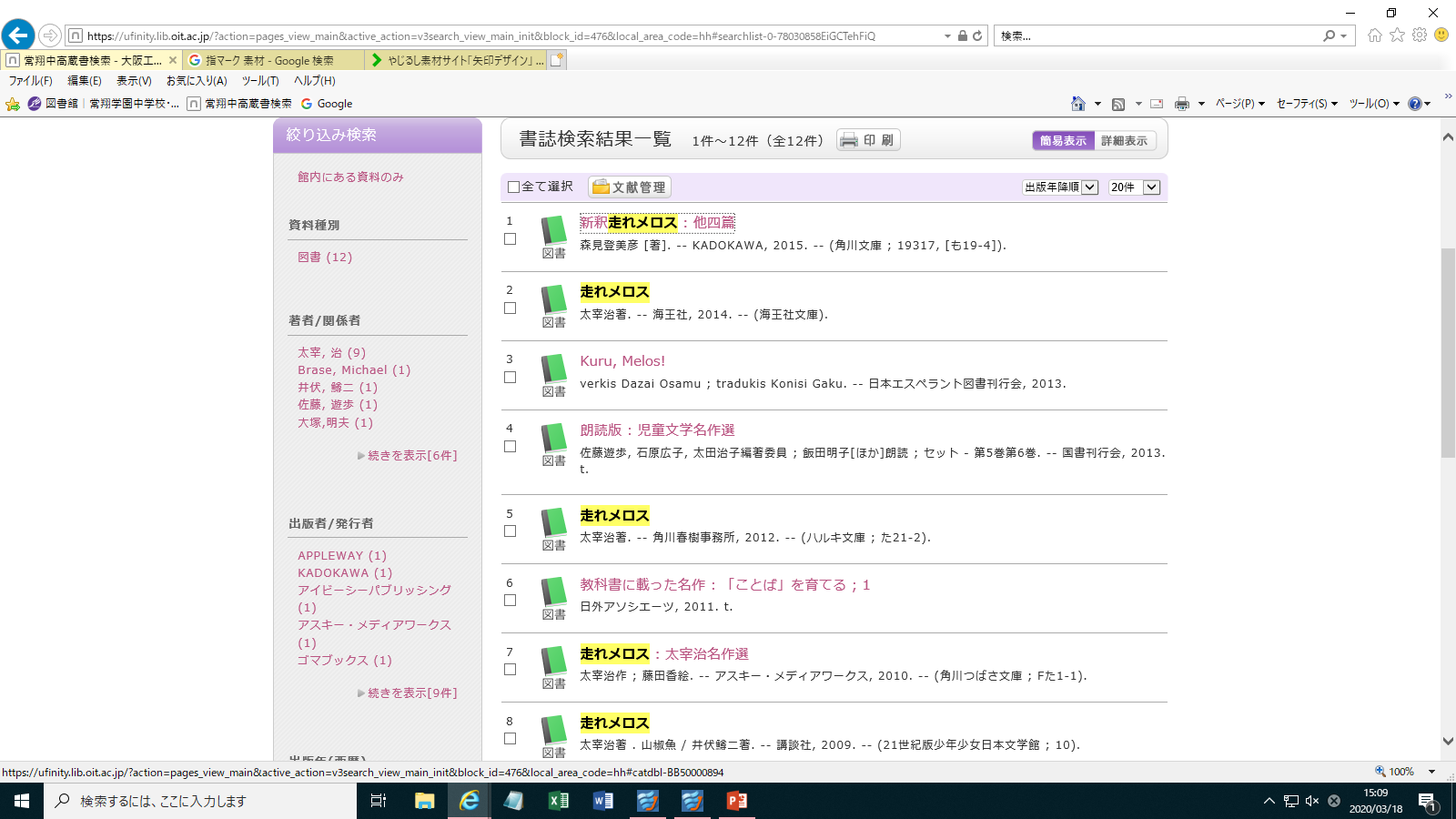 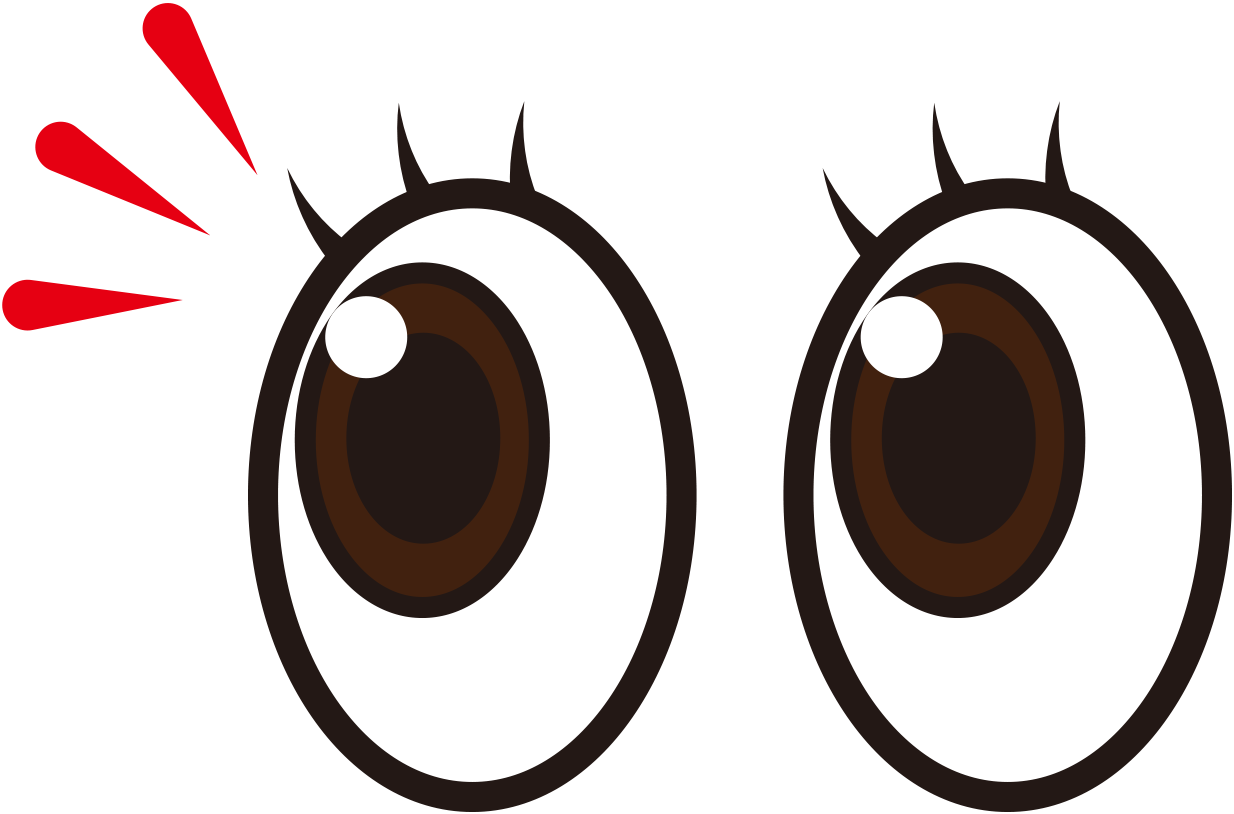 次は本の探し方だよ
検索結果の８番目を
見てみるね
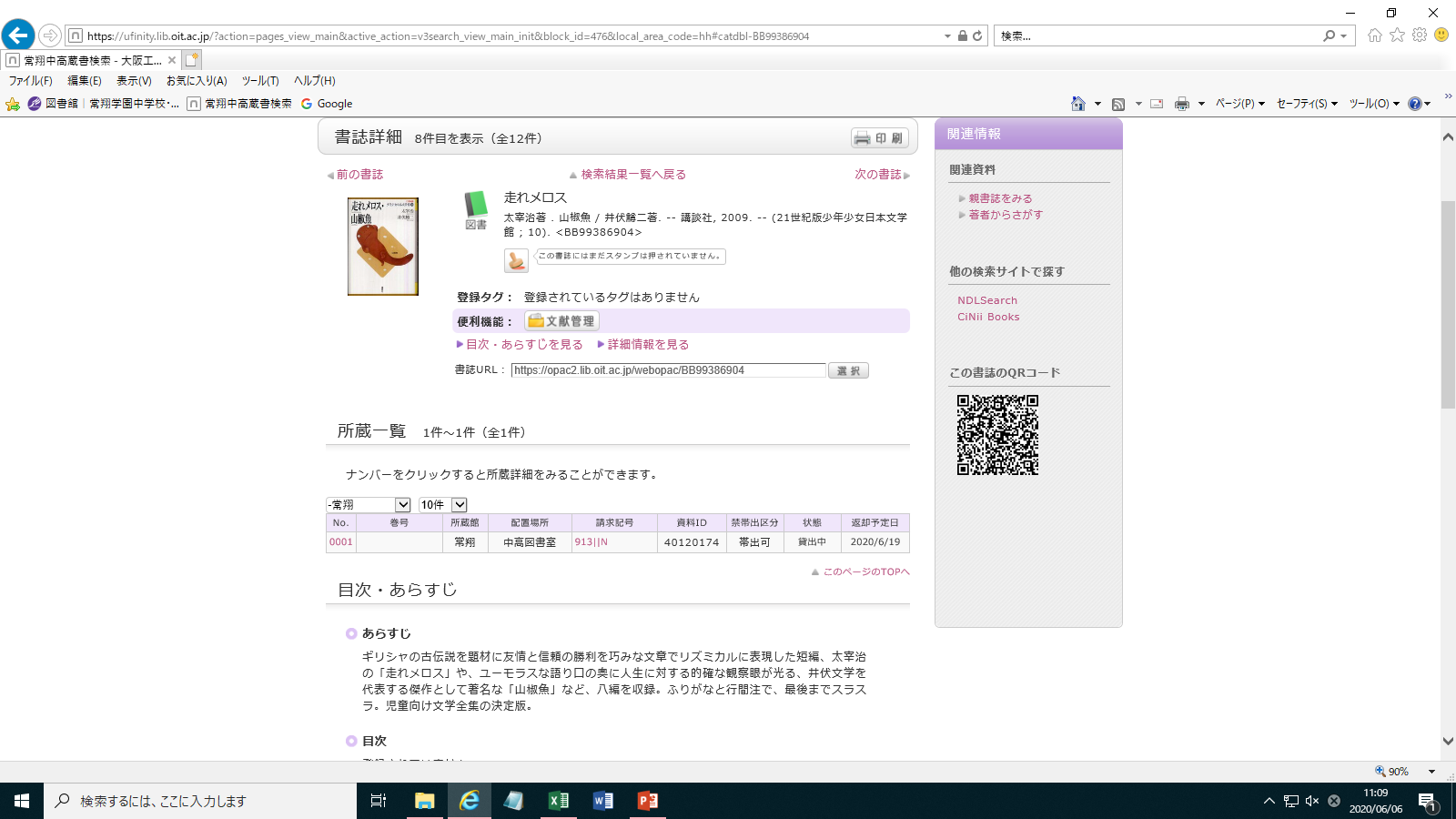 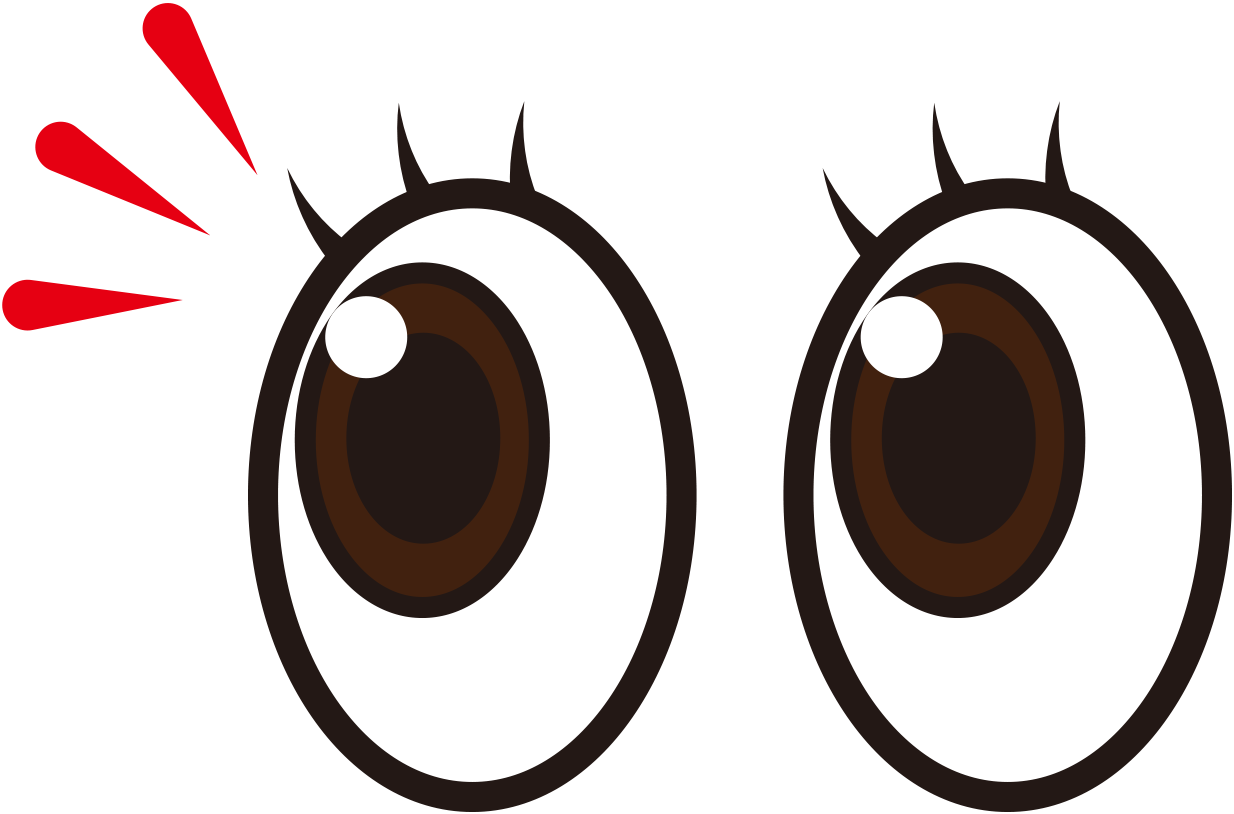 タイトルの下に
「文庫」や「新書」の
文字はないね
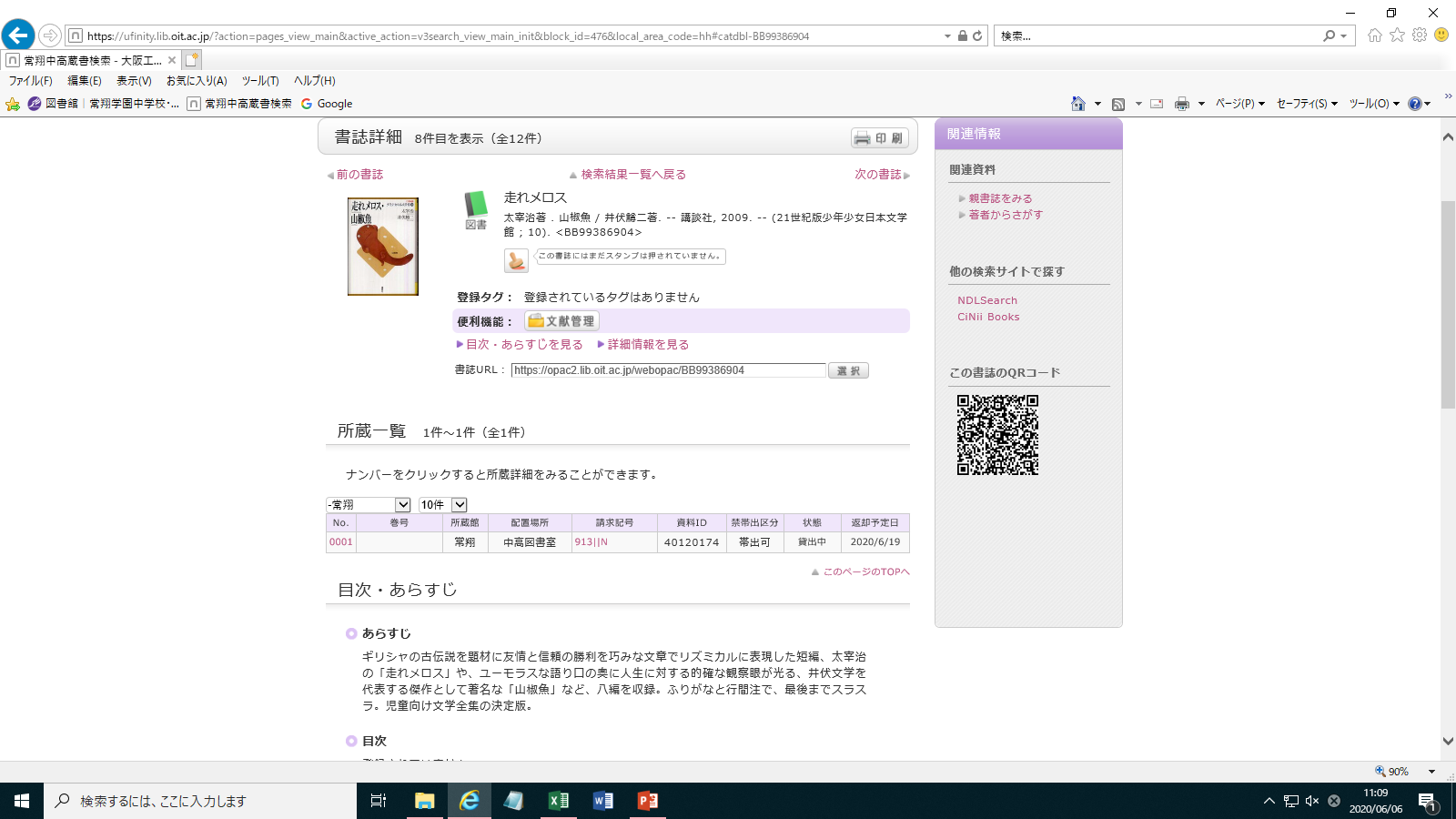 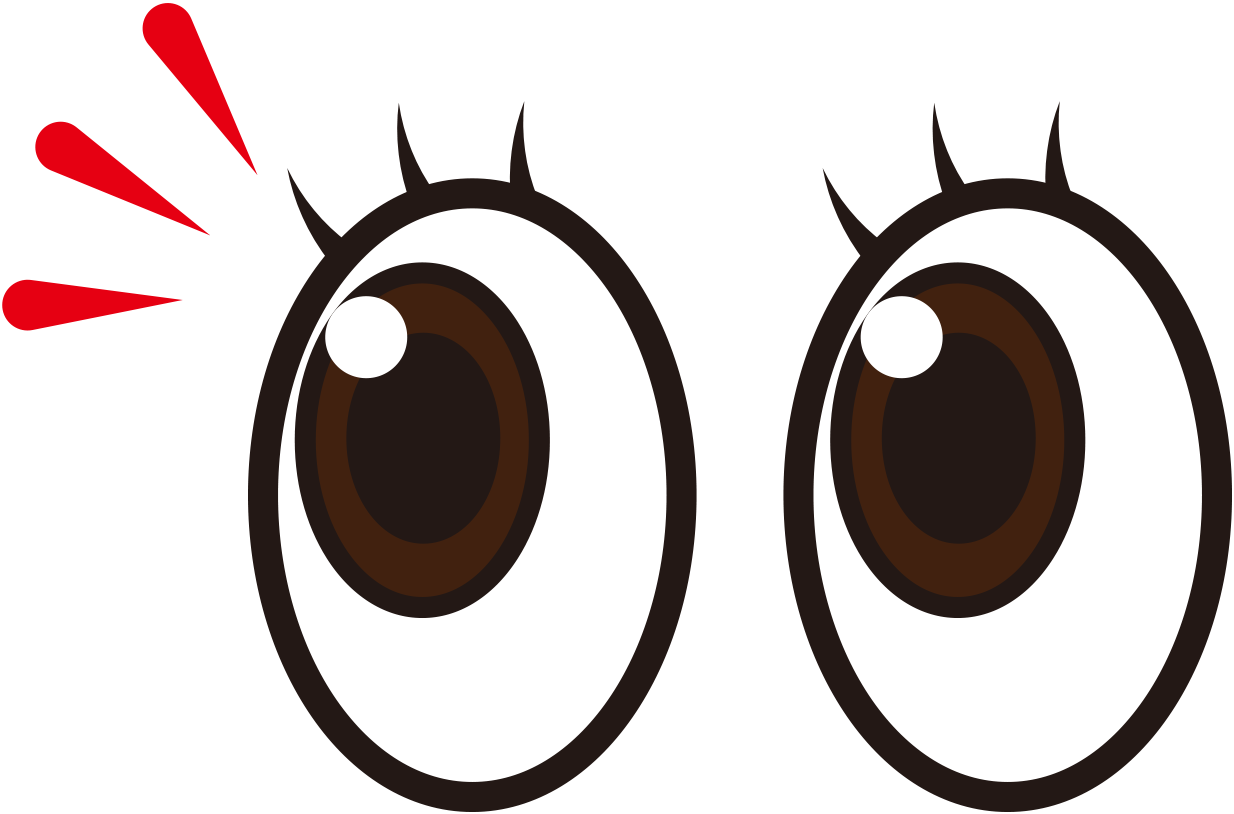 そしたら請求記号を見て
探しに行こう！
913 | | Nだね！
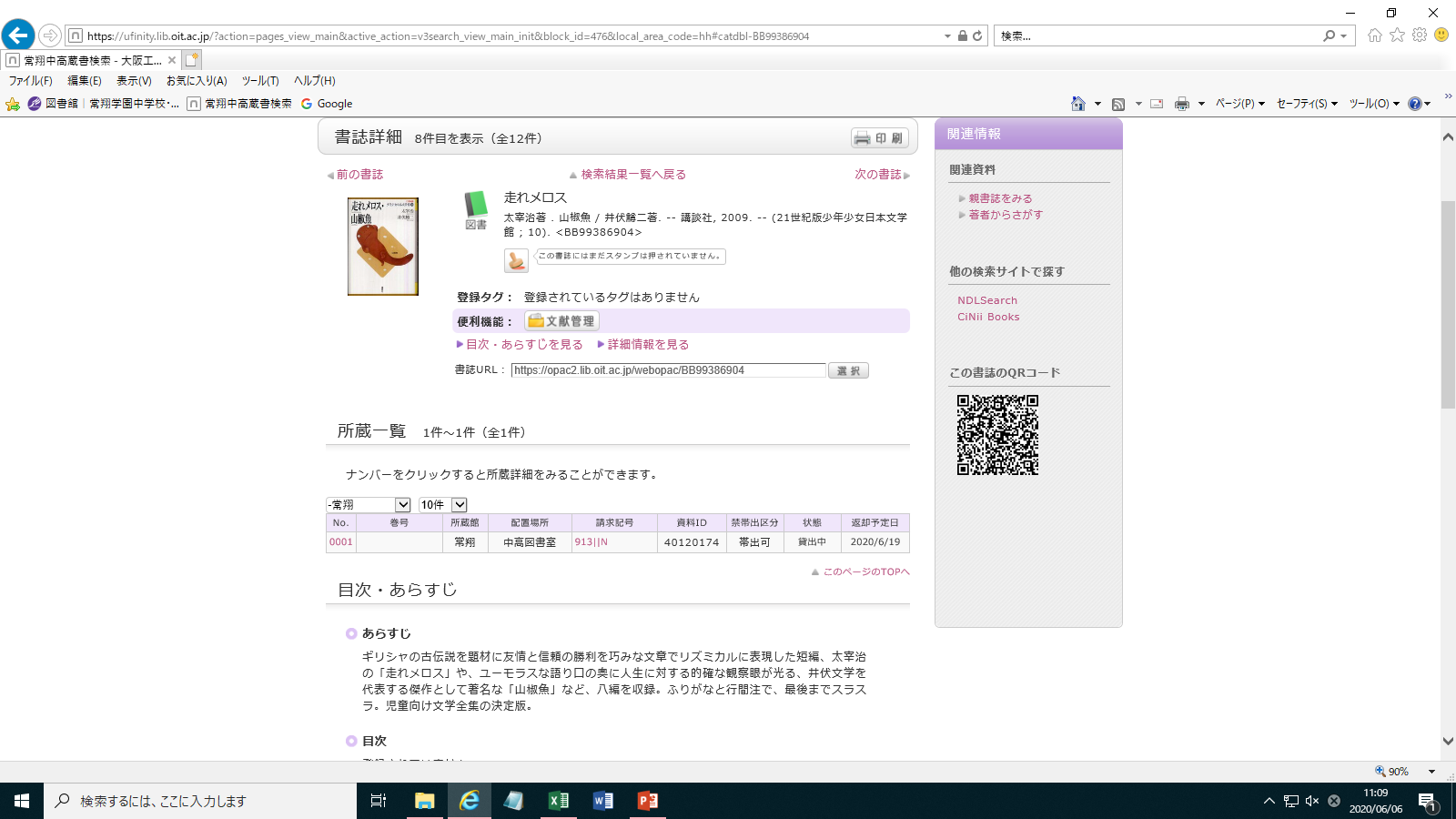 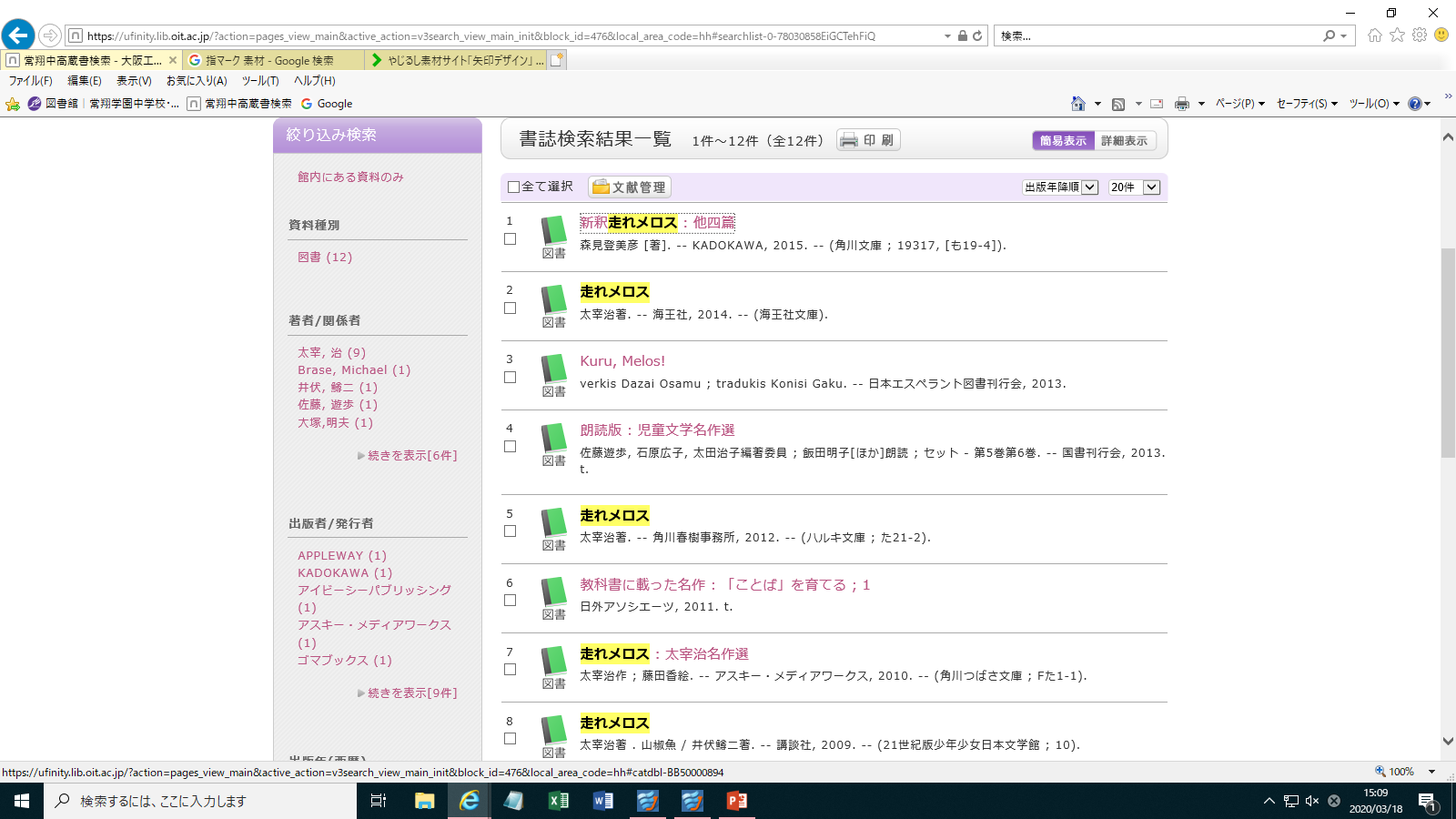 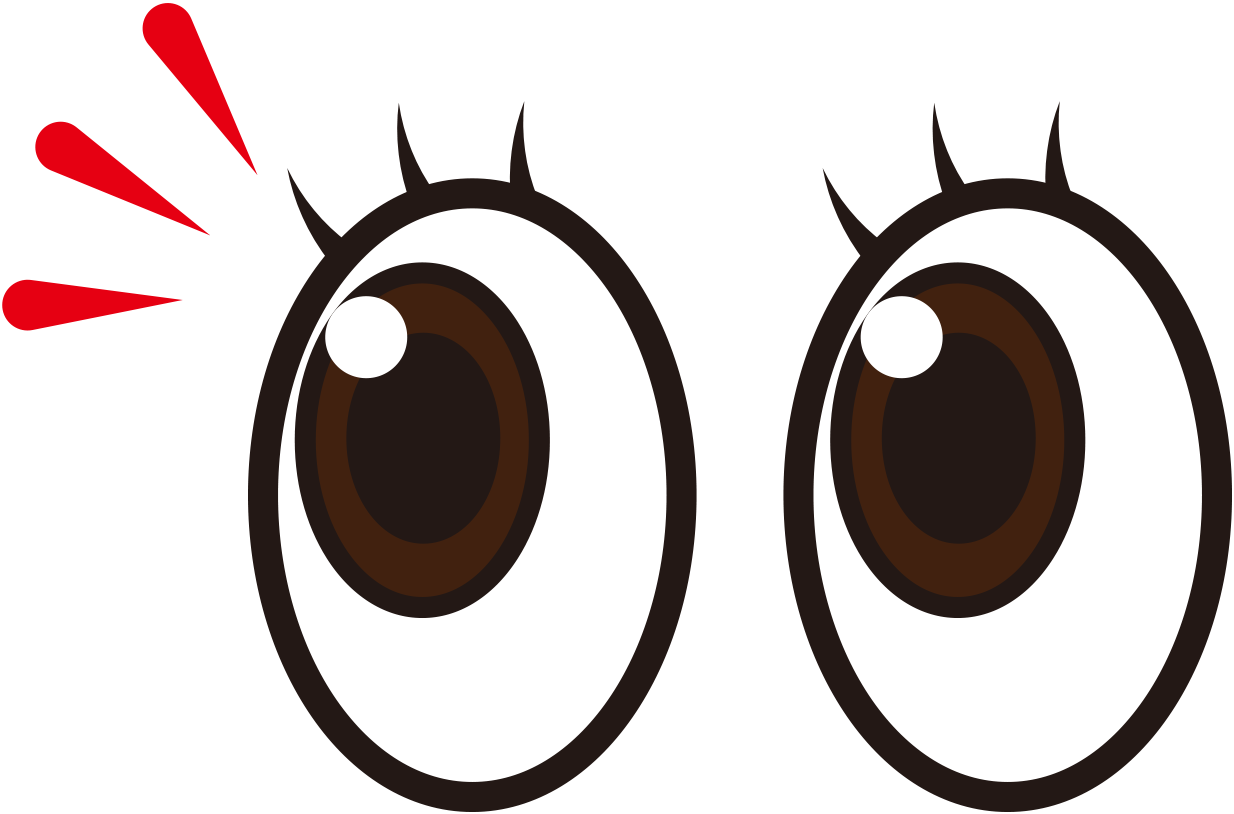 次は
検索結果の５番目を
見てみよう
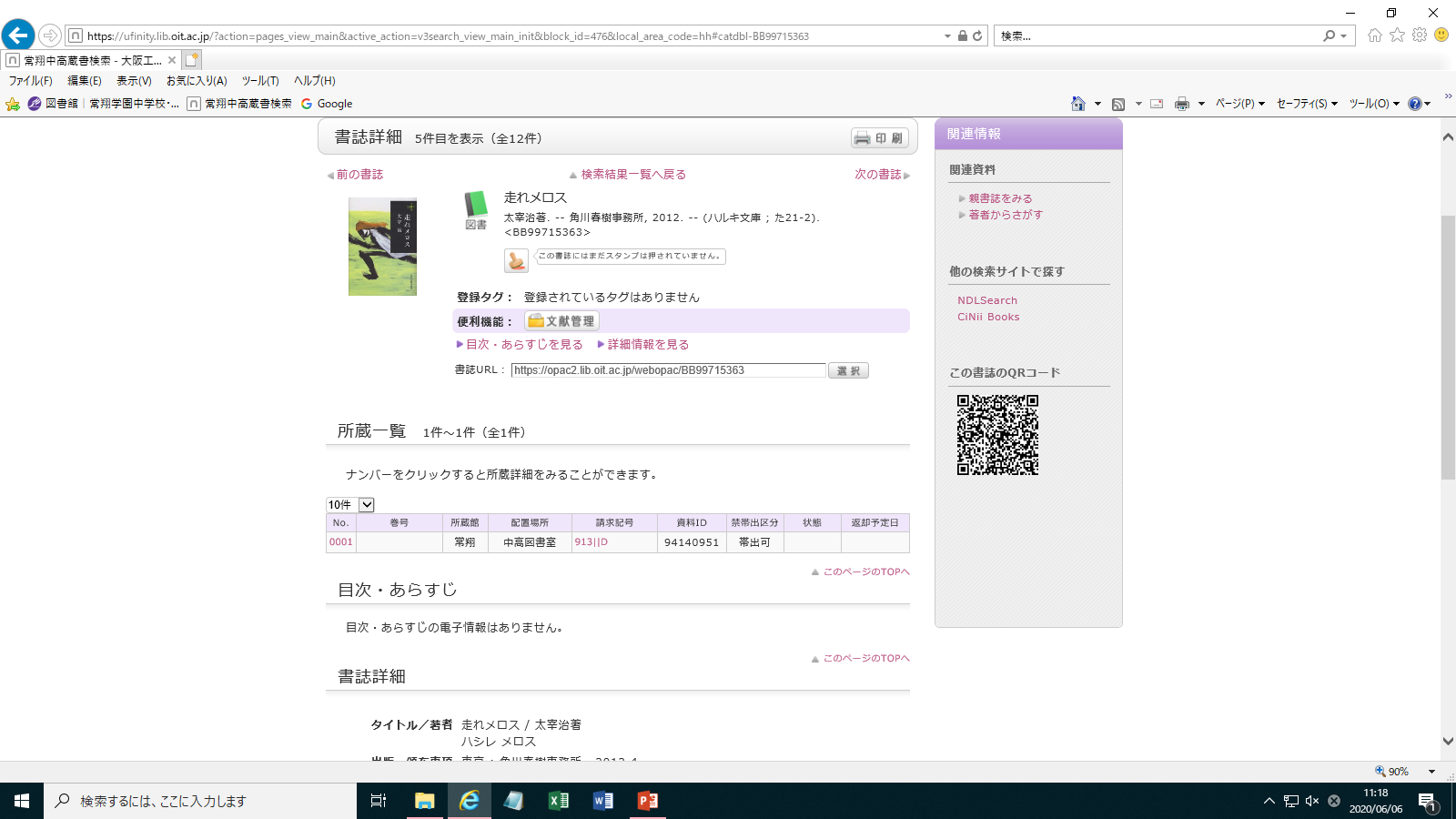 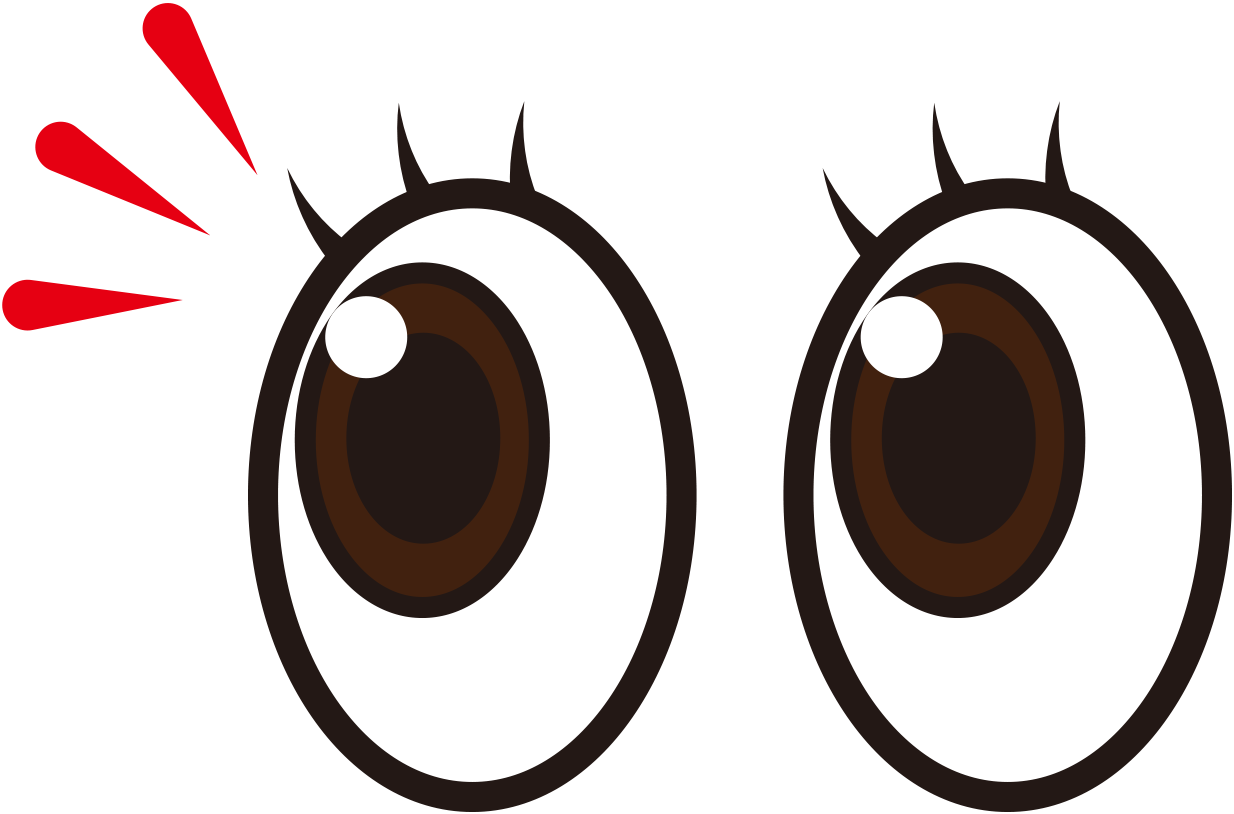 こっちには
「ハルキ文庫」って
書いてあるよ！
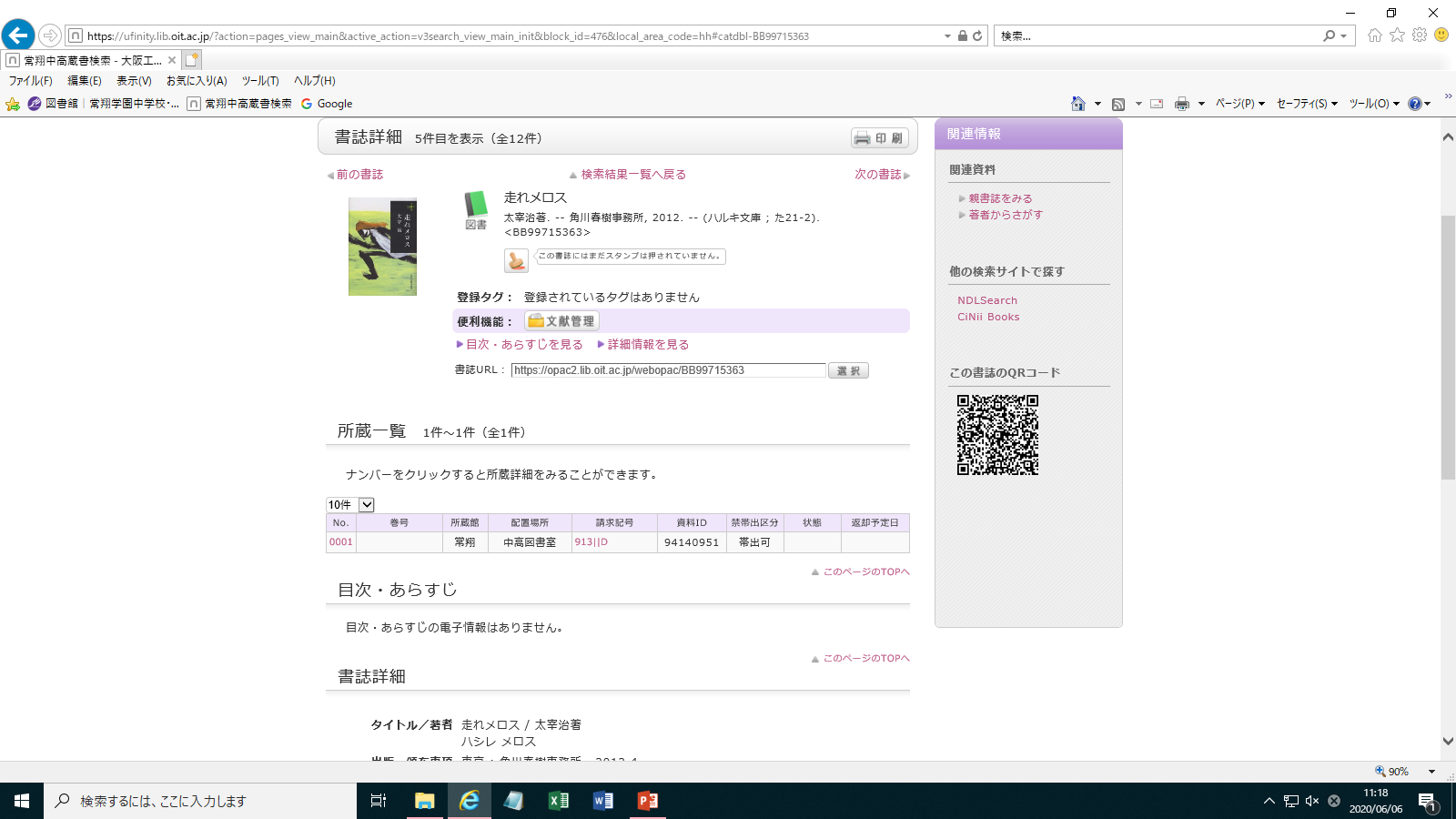 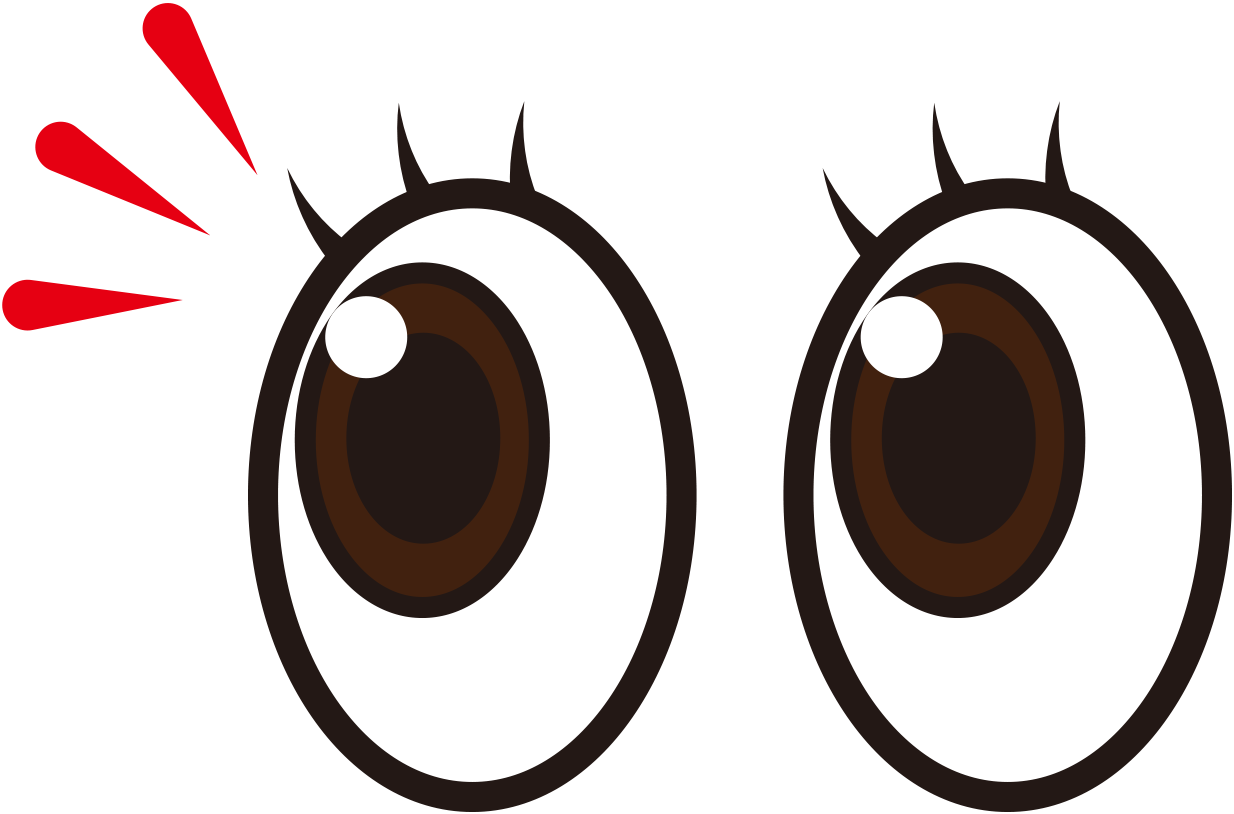 文庫コーナーは50音順で
並んでるんだったね！
「だ」のところを
探してみよう！
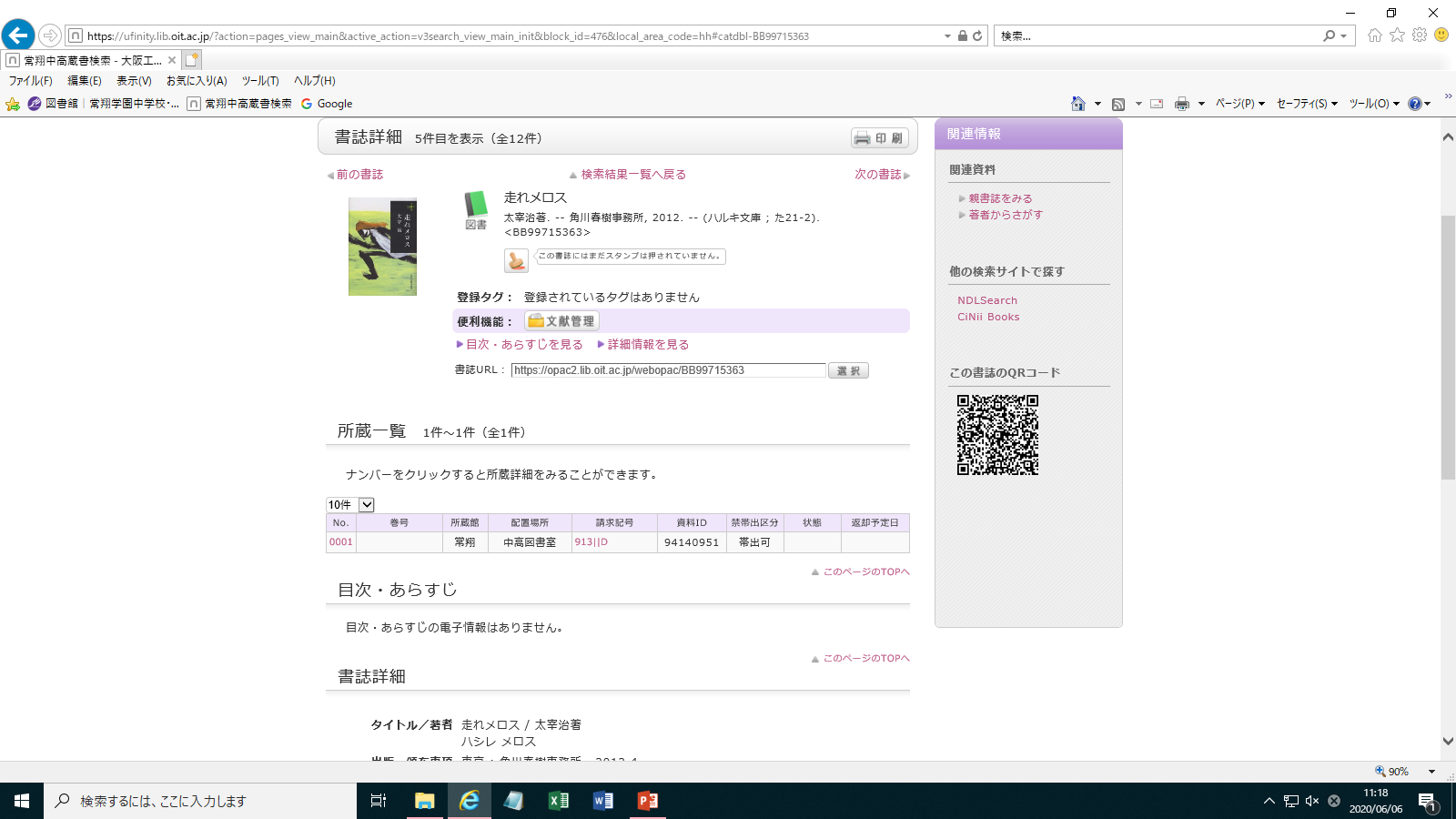 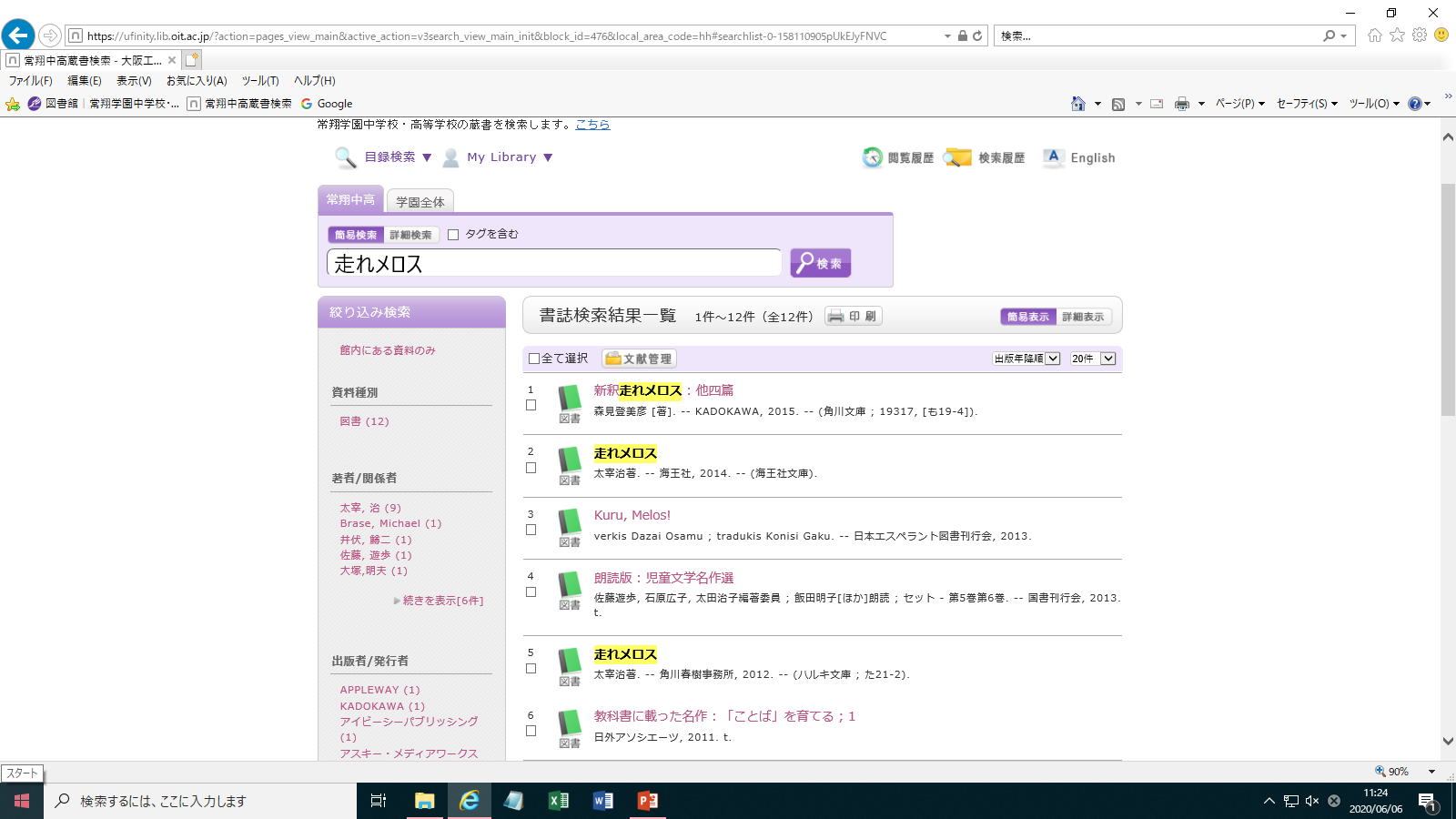 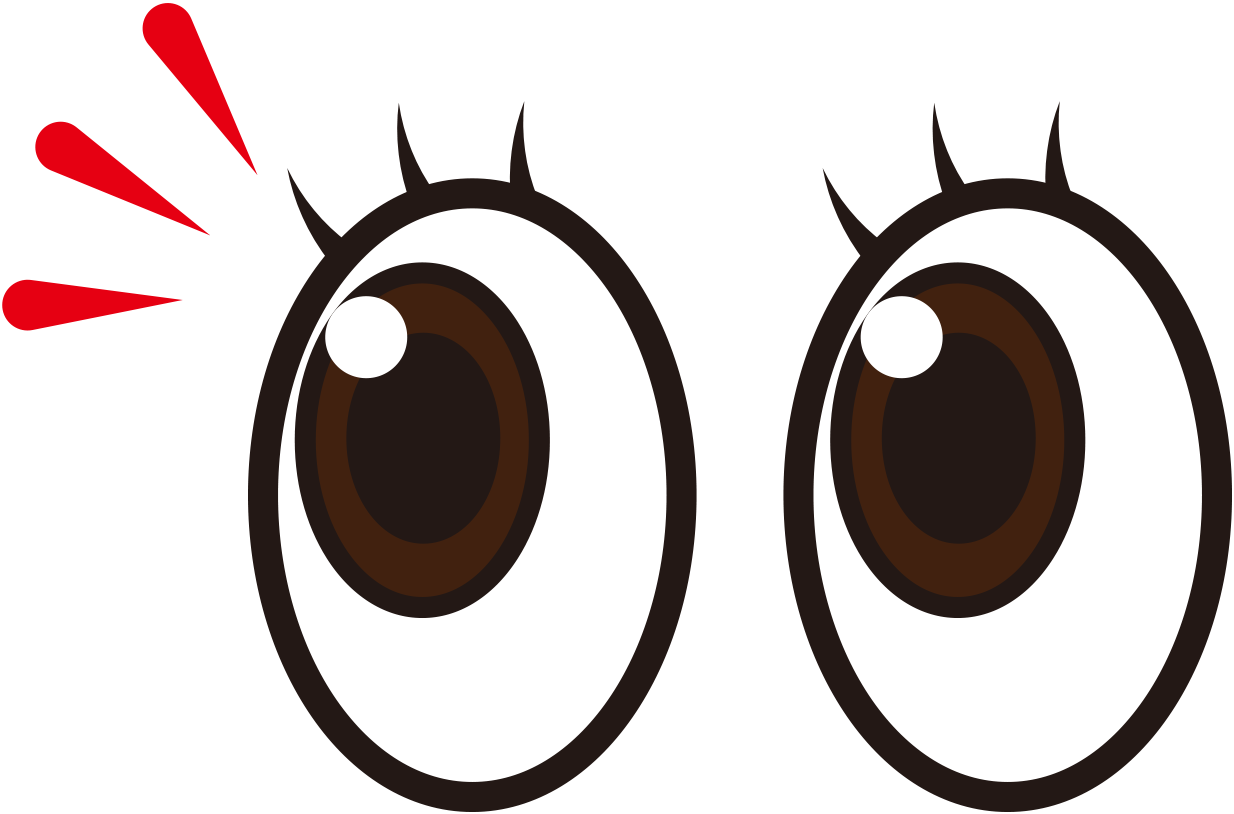 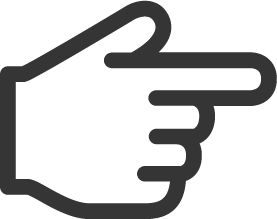 学園内図書館の検索結果も見てみたいときは……
スワイプで
上の方を見てね
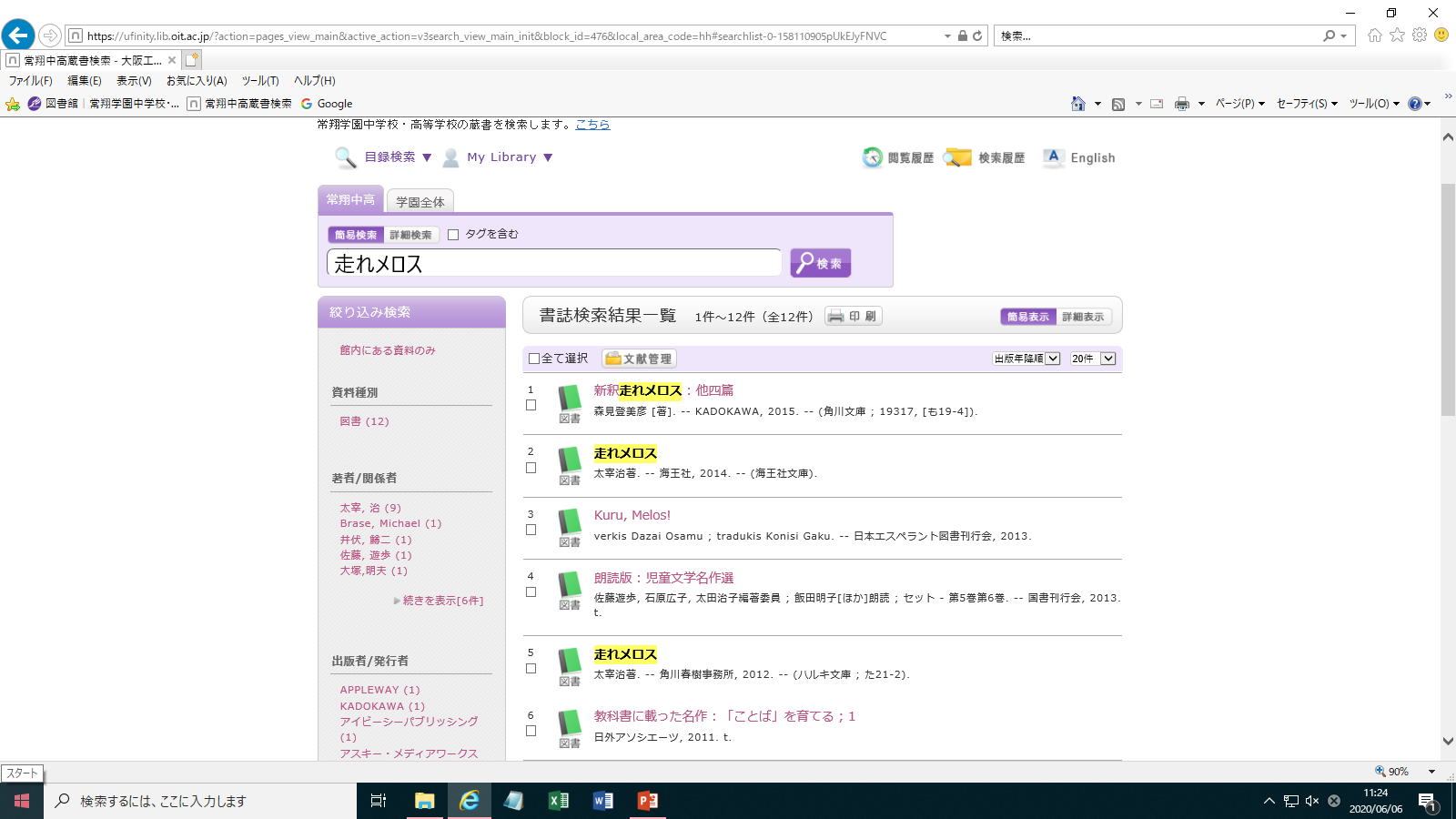 ここでタブを
切り替えられます
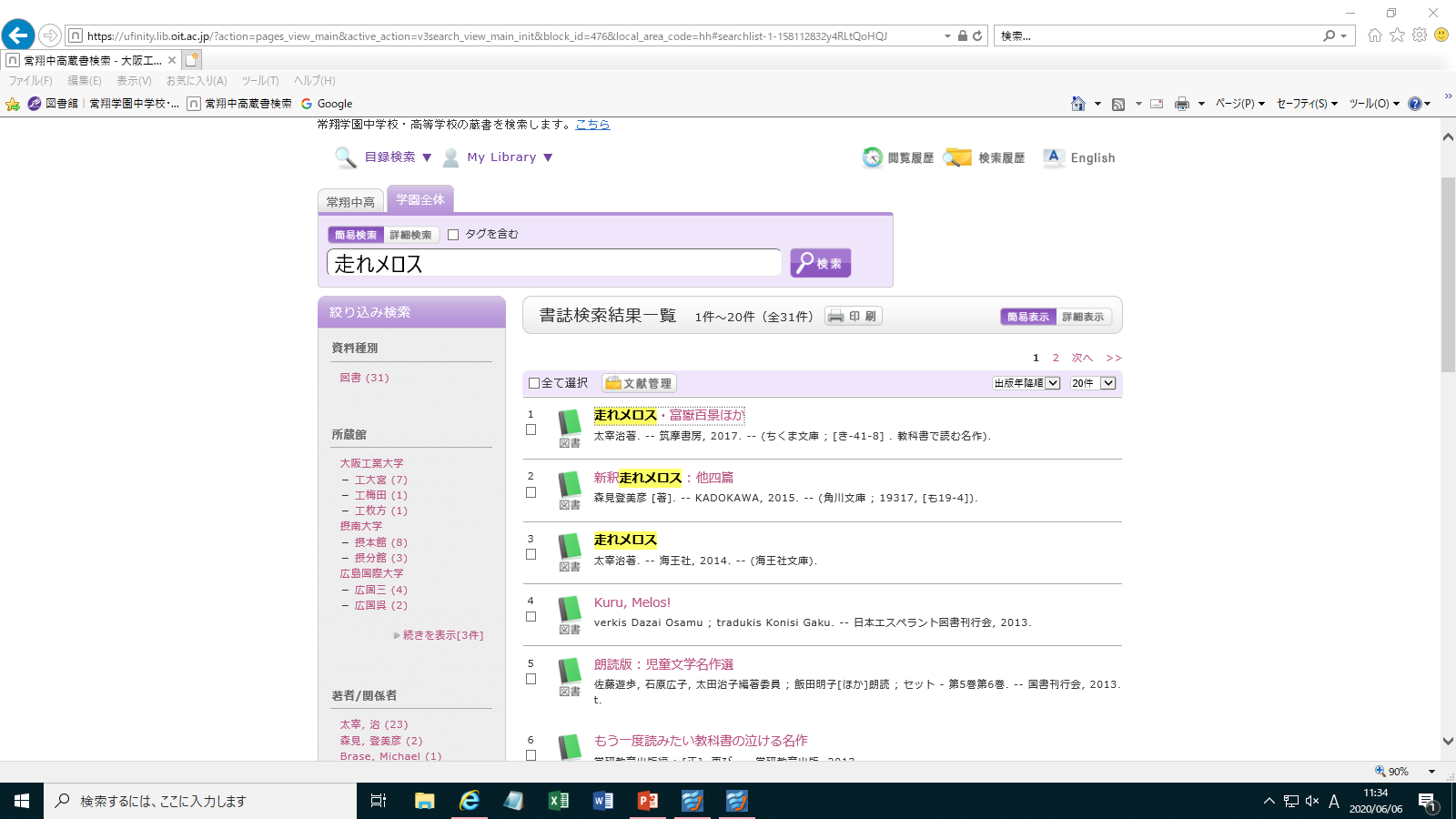 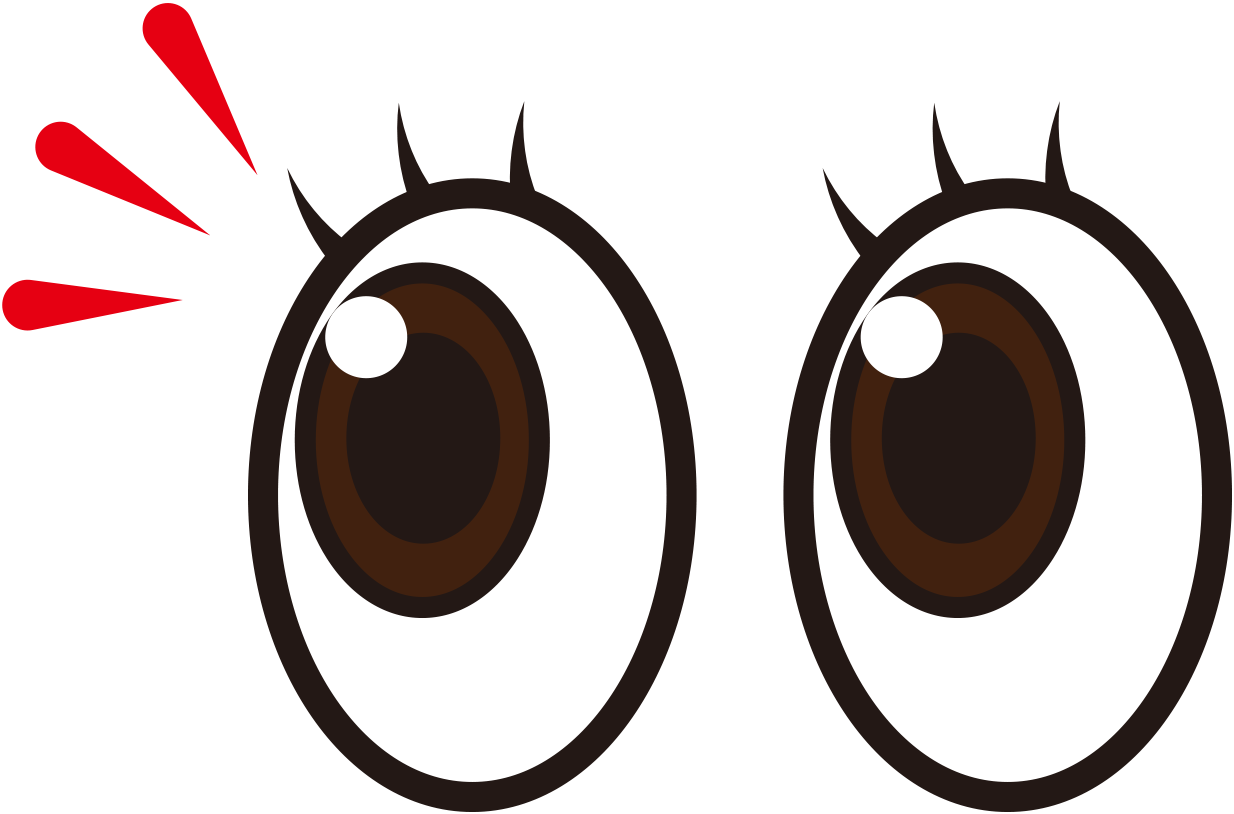 タブが切り替わって
検索結果が31件に
増えたよ
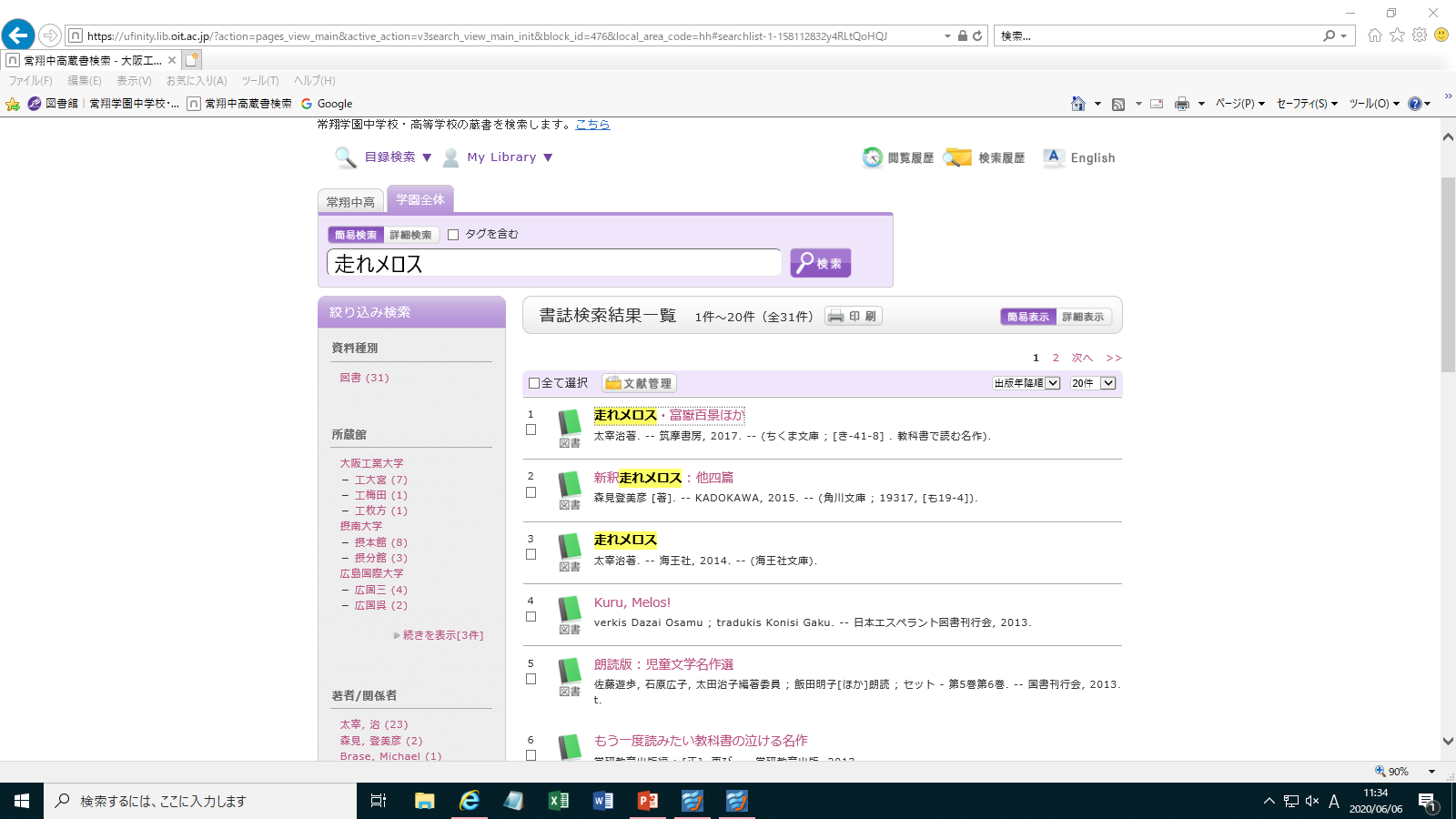 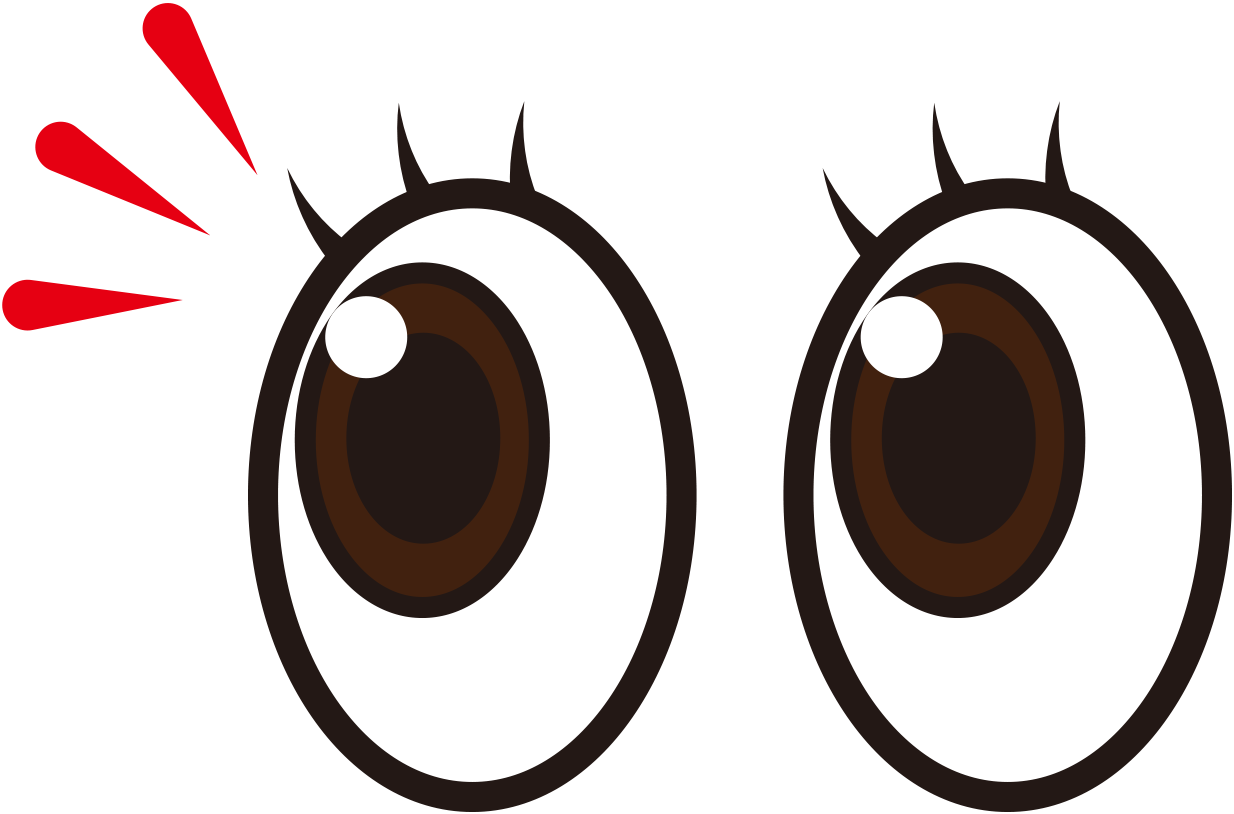 簡易表示と詳細表示
についてもチェック
しておこう！
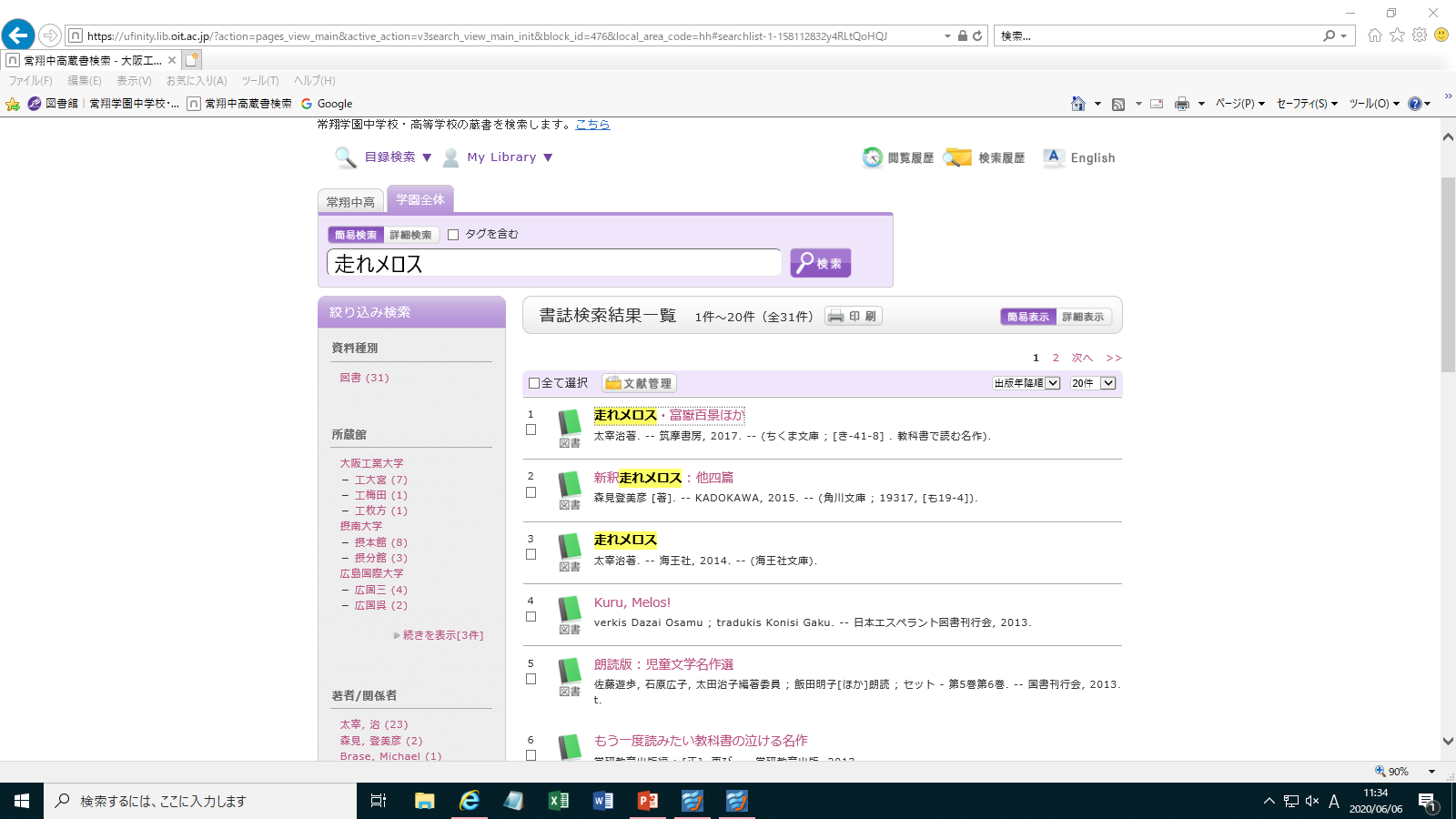 ここでタブを
切り替えられます
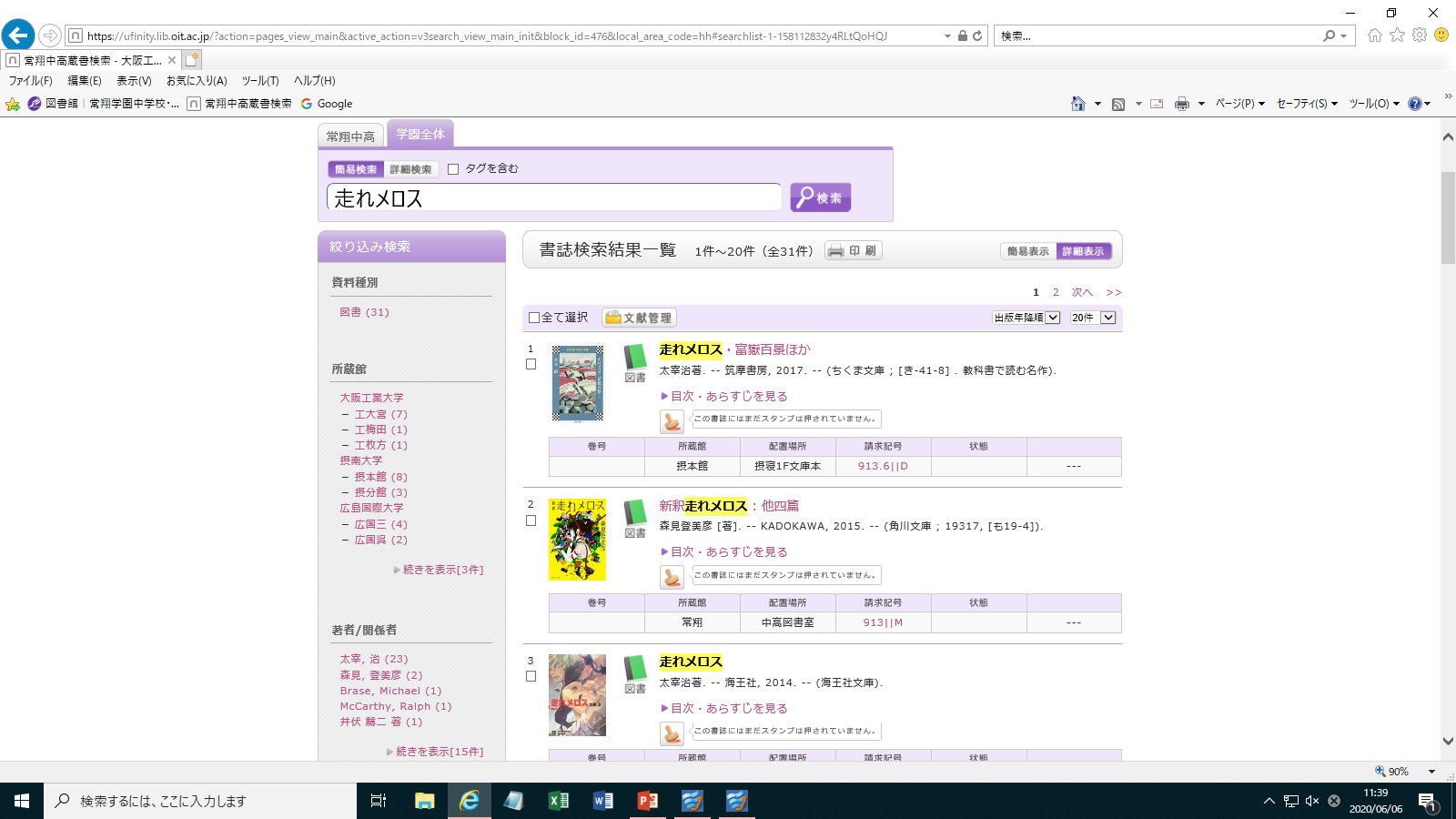 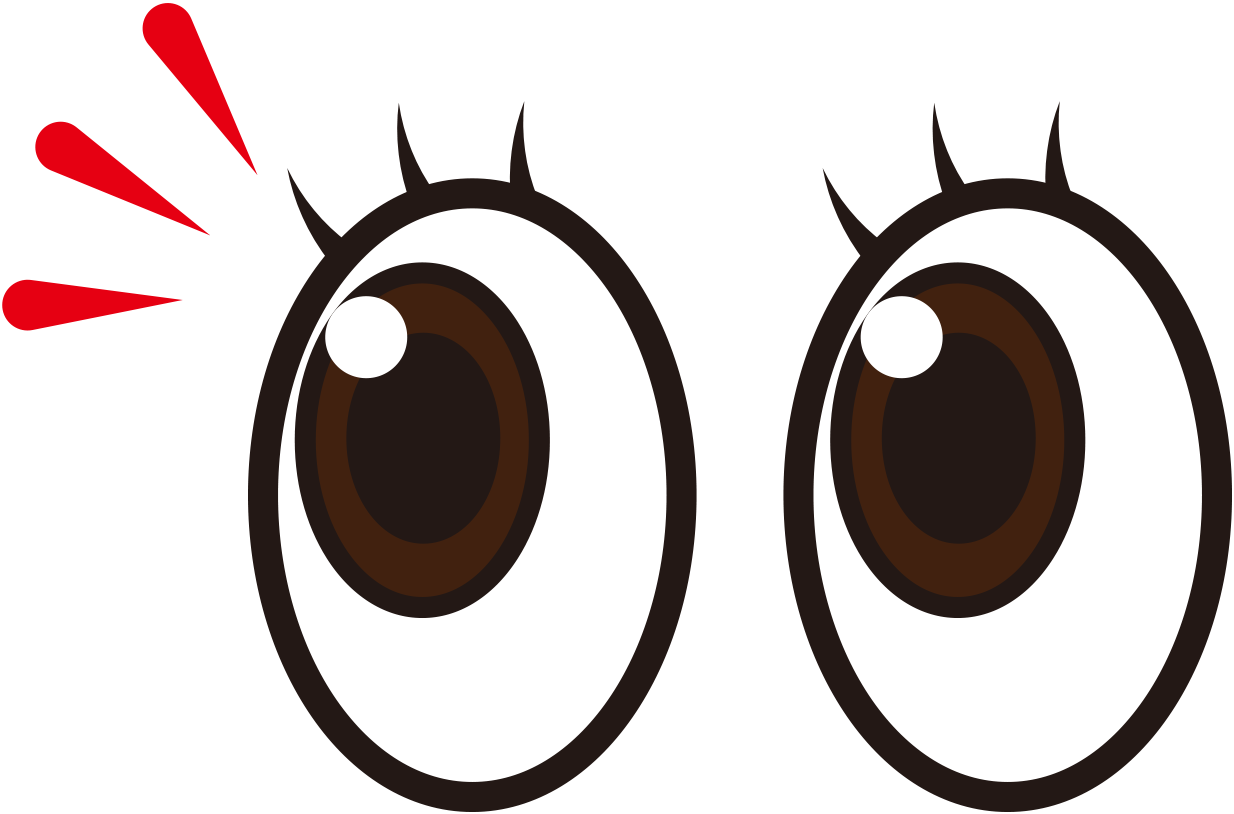 詳細表示だと表紙画像・
配置場所・請求記号が
一覧で見られるんだね！
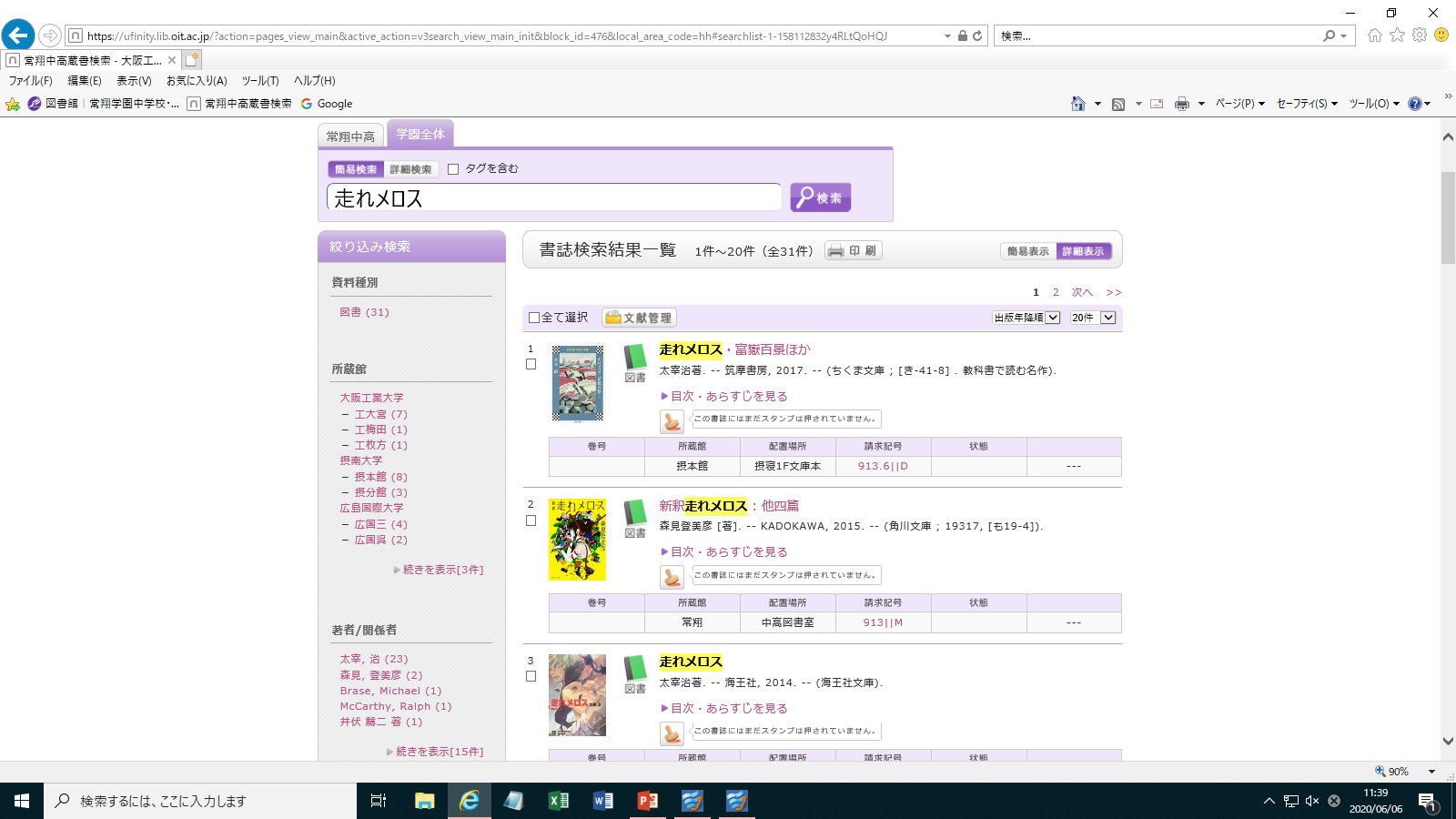 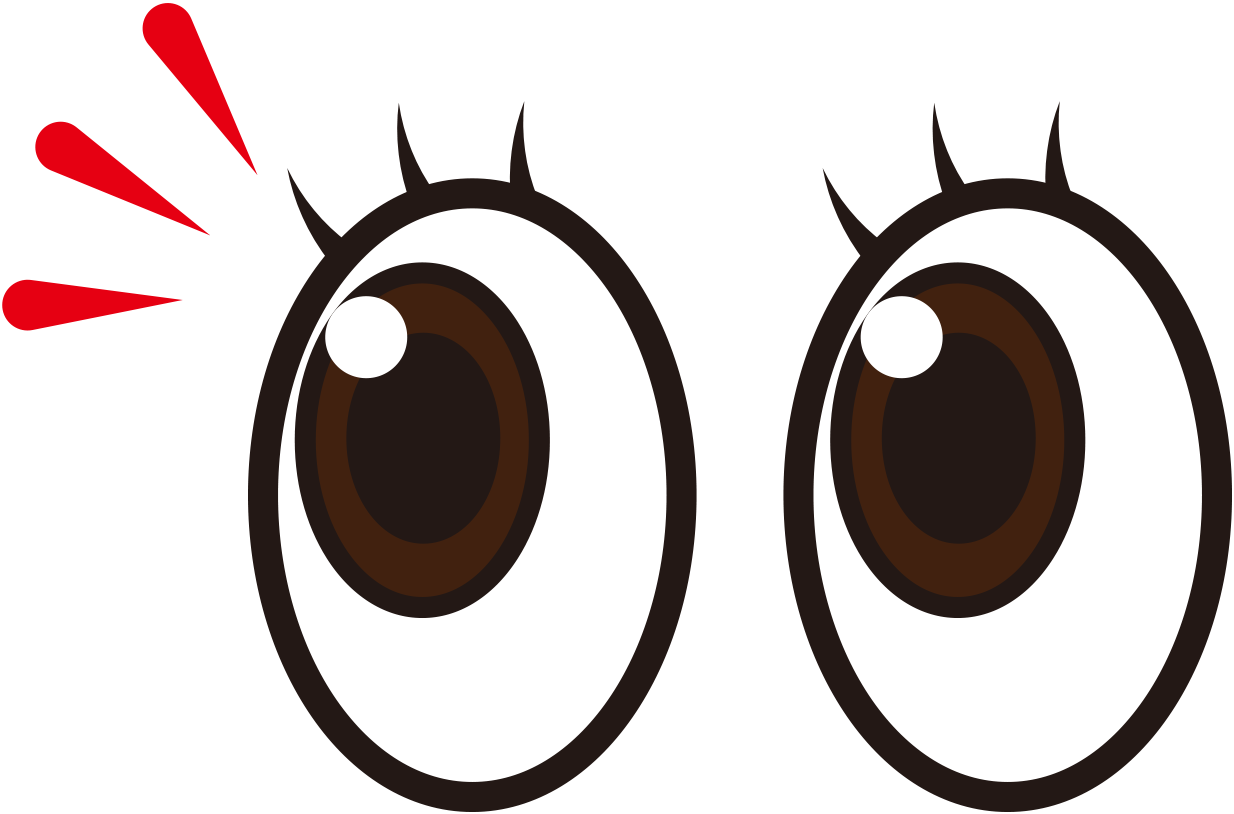 あとは好きな検索ワード
で自由に検索してみよう
検索する言葉は
なんでもＯＫ!!
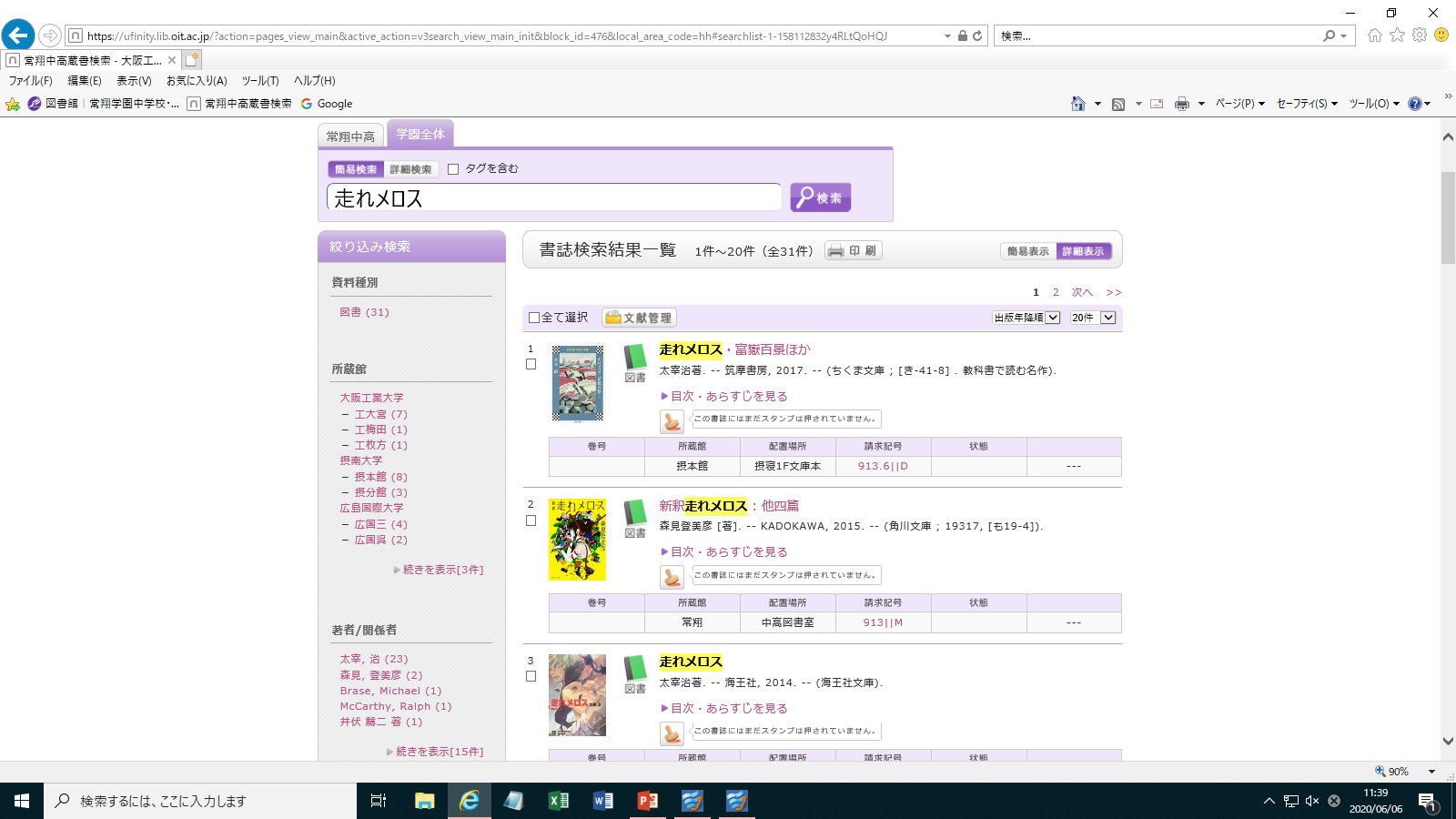 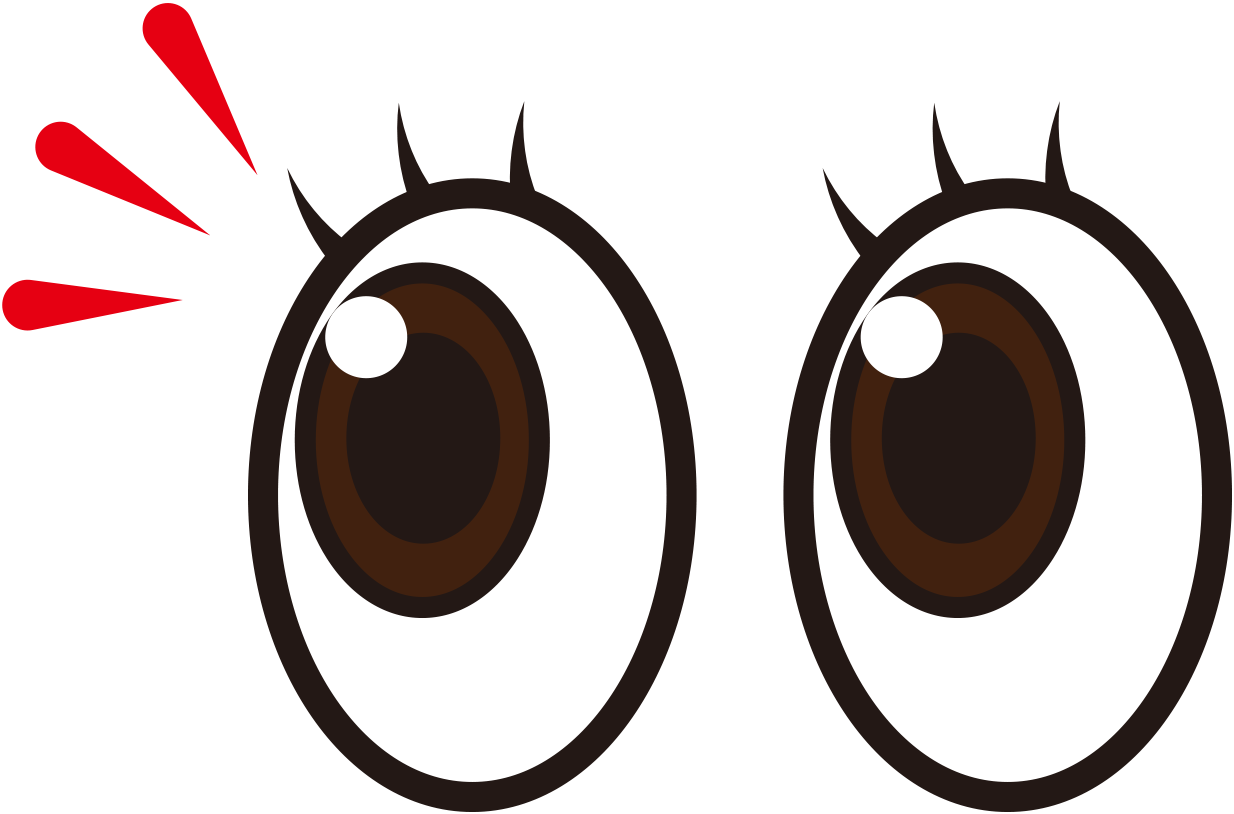 以上で検索演習は終わりです！　上手に探して
たくさん本を読んでね★